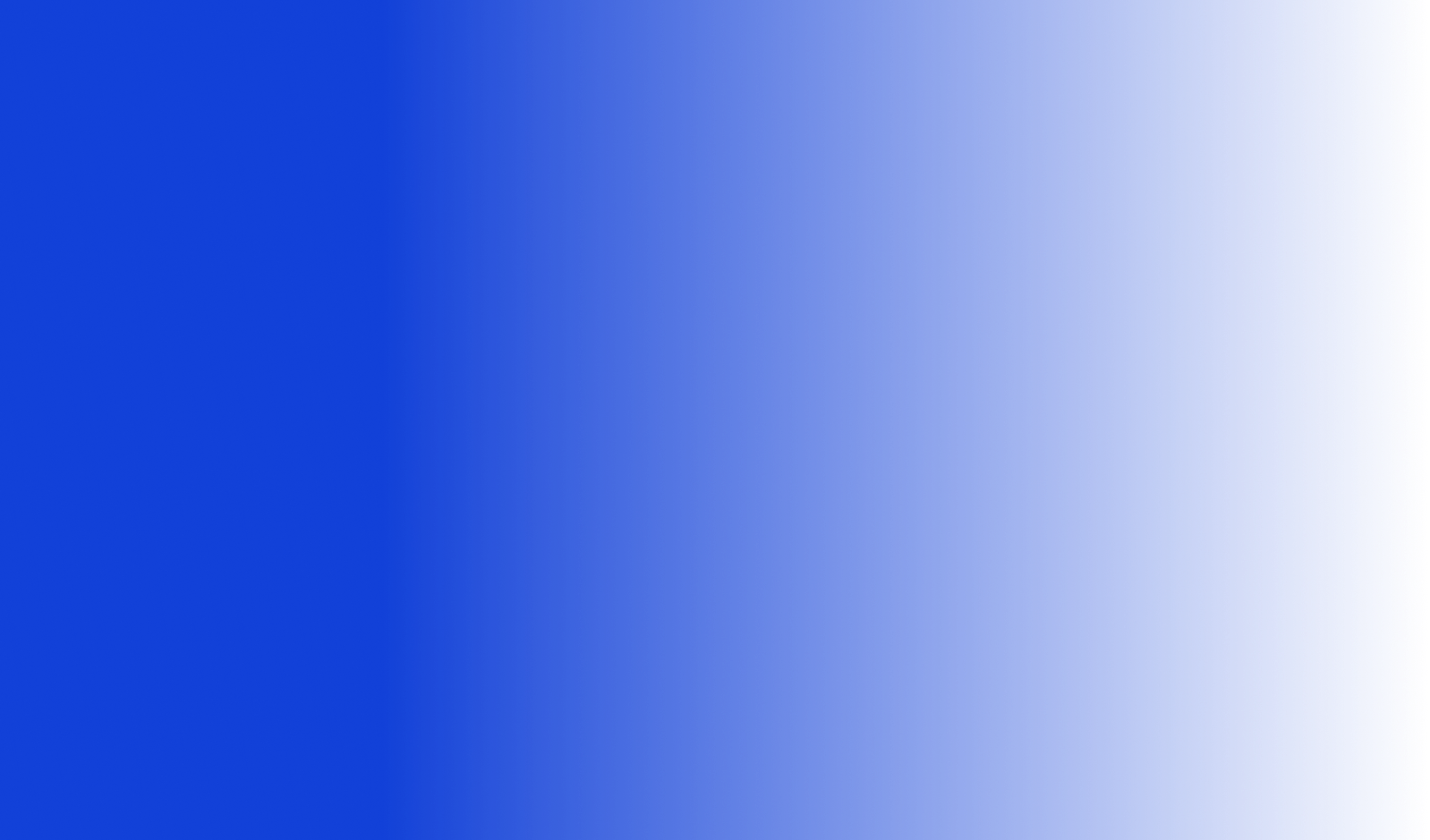 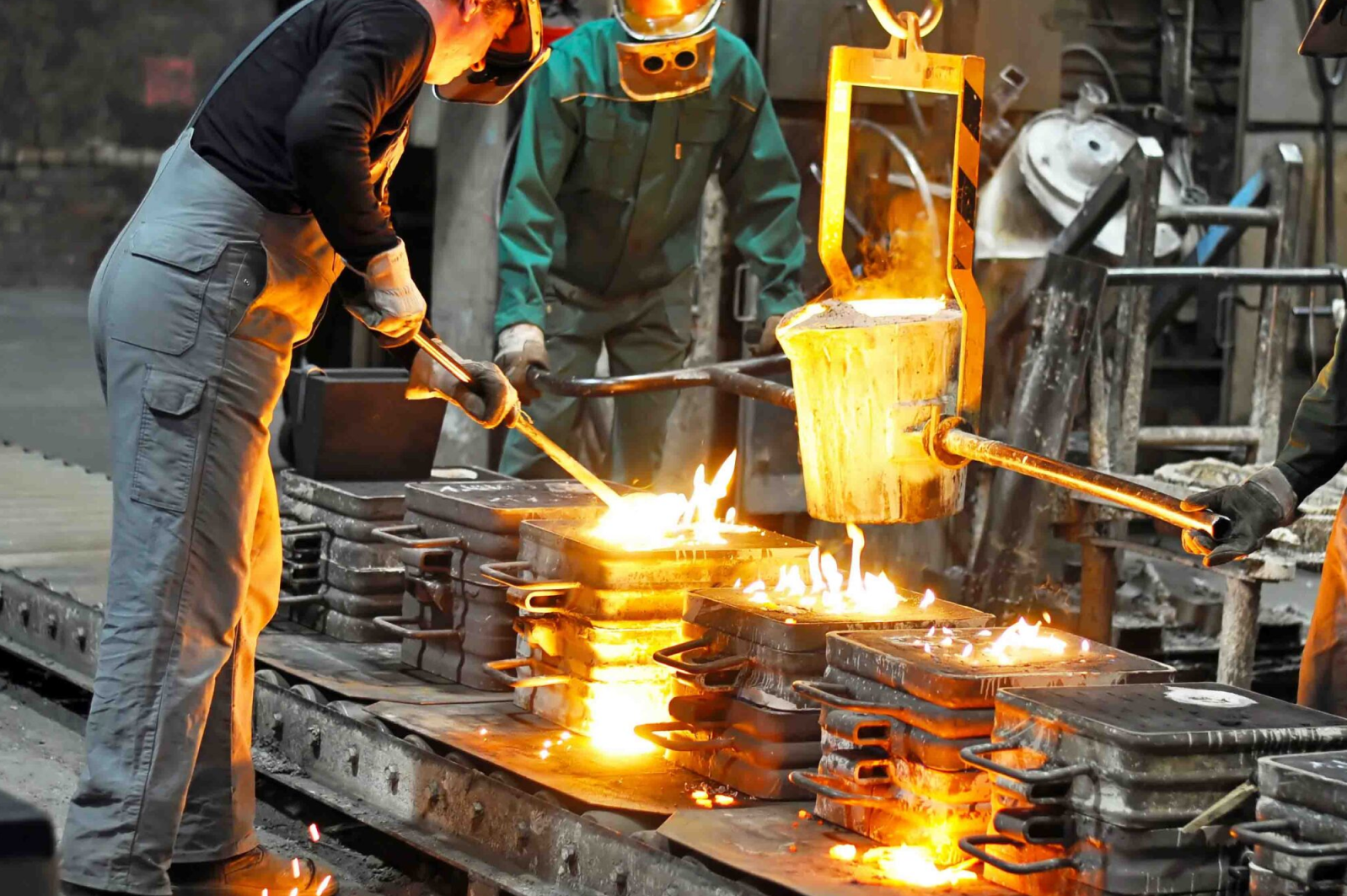 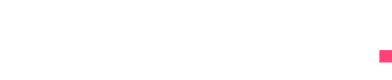 Интегрированное 
бизнес планирование

Помогаем взглянуть на данные по новому, найти новые возможности раскрыть свой бизнес потенциал
для лучшего сегодня и завтра
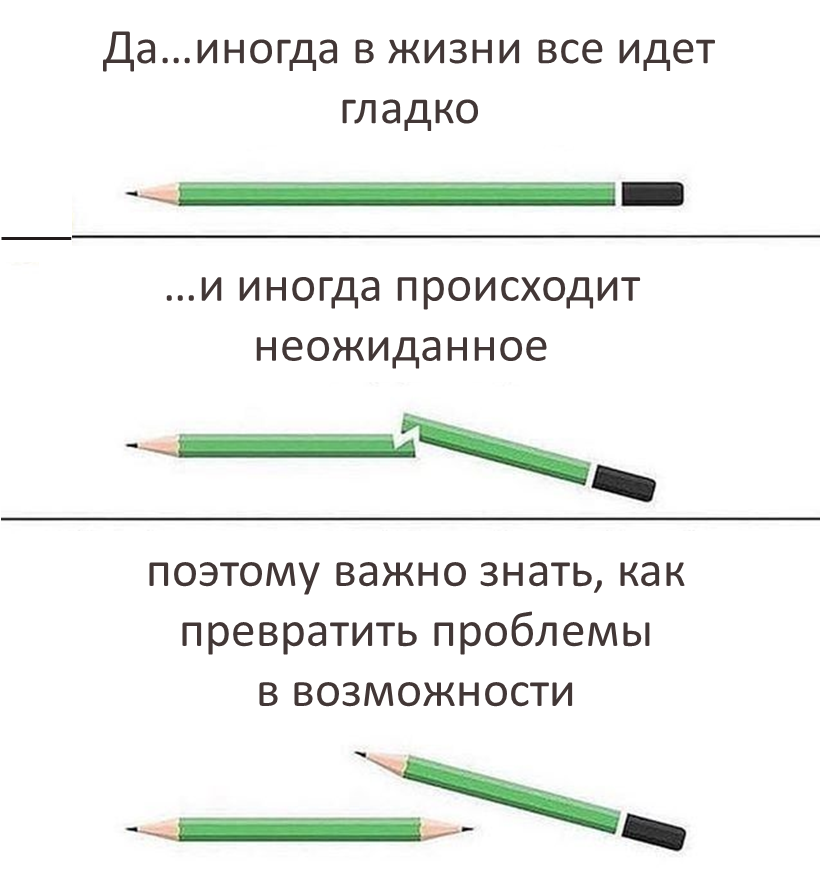 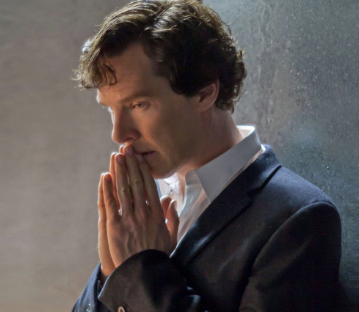 «Трудно принимать разумные решения, когда у вас есть только частичные и не связанные факты…» - Шерлок Холмс
2
Содержание
3
Что такое интегрированное бизнес планирование (ИБП)
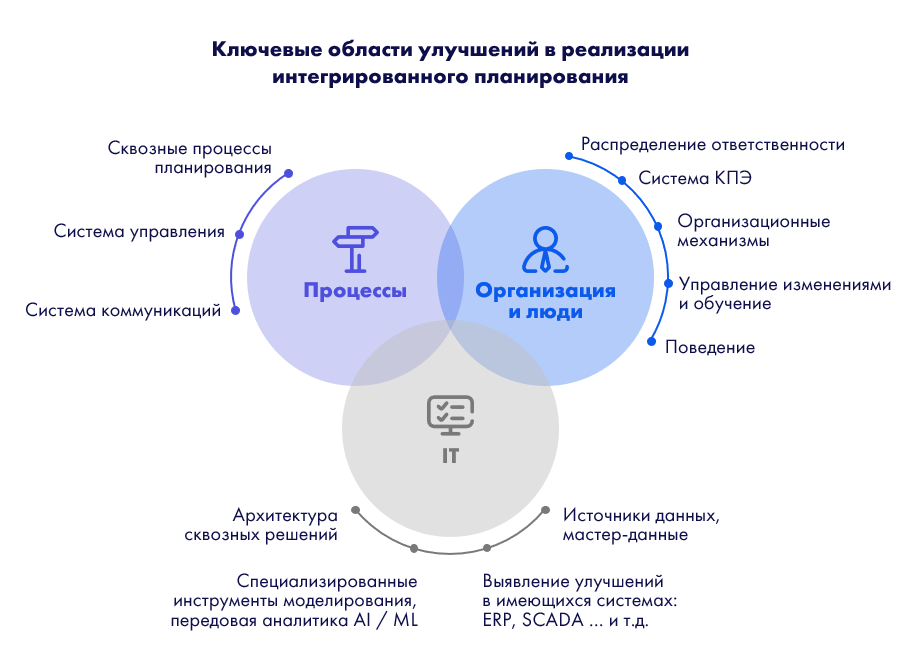 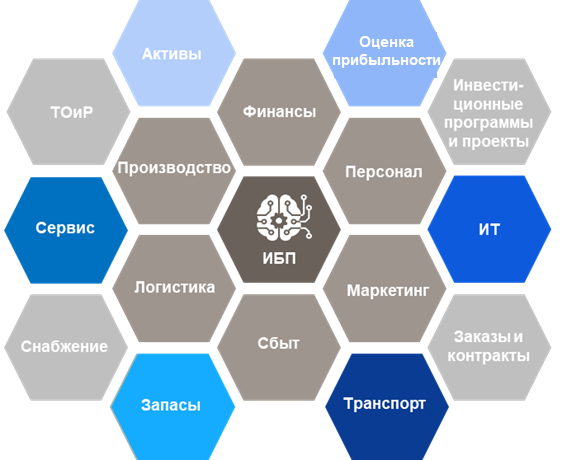 Проактивное применение сервисов прогнозирования, сценарного моделирования, оптимизации
Работа со всеми видами данных: финансовыми, не финансовыми, качественными, пояснительными
Моделирование
Стратегический
 уровень
Прогнозирование
Планирование
Тактический
 уровень
Оперативный
 уровень
Уровень исполнения
Оптимизация
4
Наше понимание текущей ситуации в НЛМК (гипотеза)
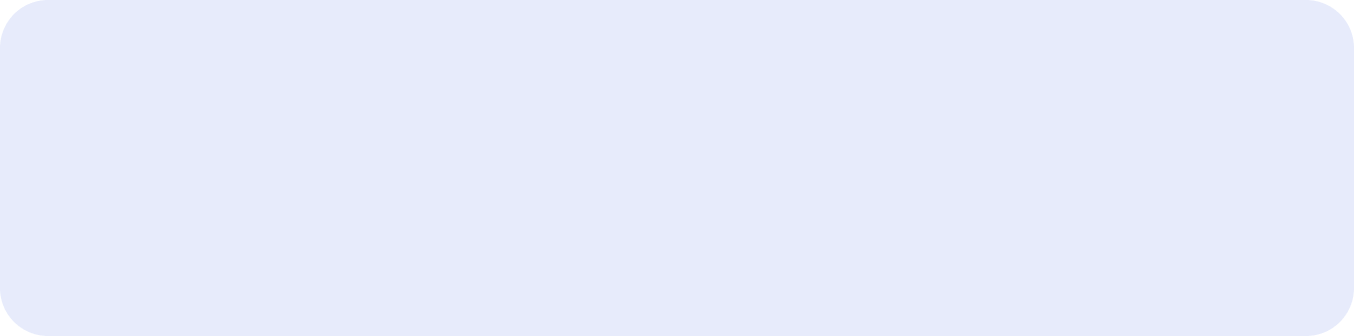 Исторически в Компании функция ИБП строилась на базе решений  двух западных вендоров: SAP и IBM Cognos
Решение характеризовалось высоким уровнем зрелости
Задача достижения цифрового суверенитета вынуждает Компанию инициировать проекты импортозамещения
Для импортозамещения рассматриваются и планируются к использованию решения двух российских вендоров (In.Plan,   Knowledge Space) и собственные разработки, что требует решения задач интеграции и обеспечения согласованности моделей данных
На очереди стоят задачи импортозамещения оставшихся функциональных блоков, до сих пор работающих на SAP и IBM Cognos
Совокупная стоимость владения таким решением возрастает, в силу необходимости обеспечивать администрирование, поддержку и развитие мультивендорного решения в рамках его непрерывного жизненного цикла
У разных вендоров разные архитектурные решения в части обеспечения функции анализа данных
ИТ
Активы
Инвести-
ционные программы 
и проекты
ТОиР
Финансы
Производство
Персонал
Маркетинг
Сервис
ИБП
Сбыт
Логистика
Заказы и контракты
Снабжение
Оценка прибыльности
Запасы
Транспорт
Моделирование
Стратегический
 уровень
Прогнозирование
Планирование
Тактический
 уровень
Оперативный
 уровень
Уровень исполнения
Оптимизация
Своя разработка
SAP
S3 / Impala
Knowledge Space
IBM Cognos
In.Plan
5
Почему ИБП «горячая» тема сегодняИнерциальное скольжение больше не подходит. Объединение, обогащение и упрощение сквозного планирования в рамках единой цифровой платформы приносит существенные эффекты
Бюджетирование
ИБП
Бизнес направления
Маркетинг
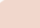 Проекты
Производство
Активы
Маркетинг Сбыт
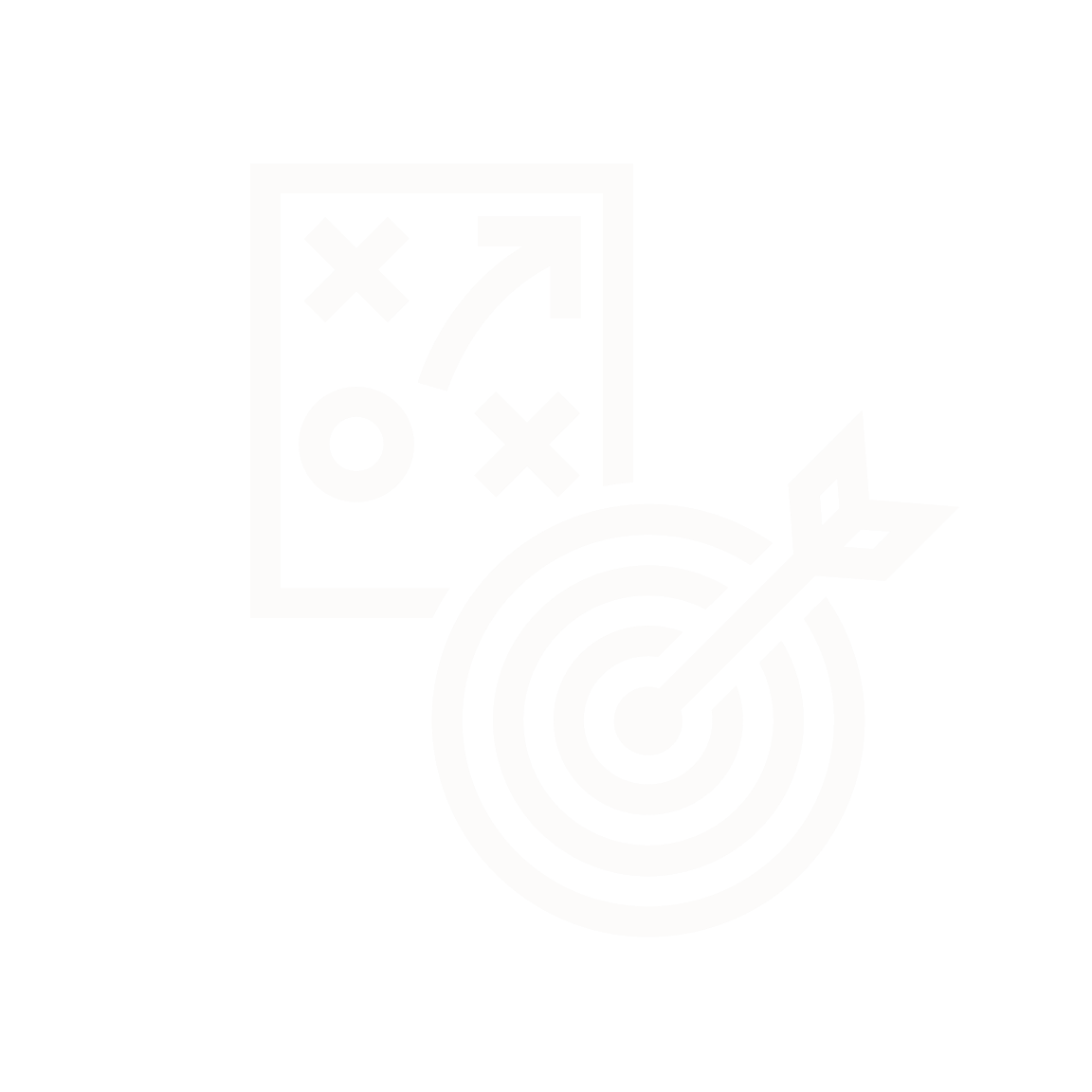 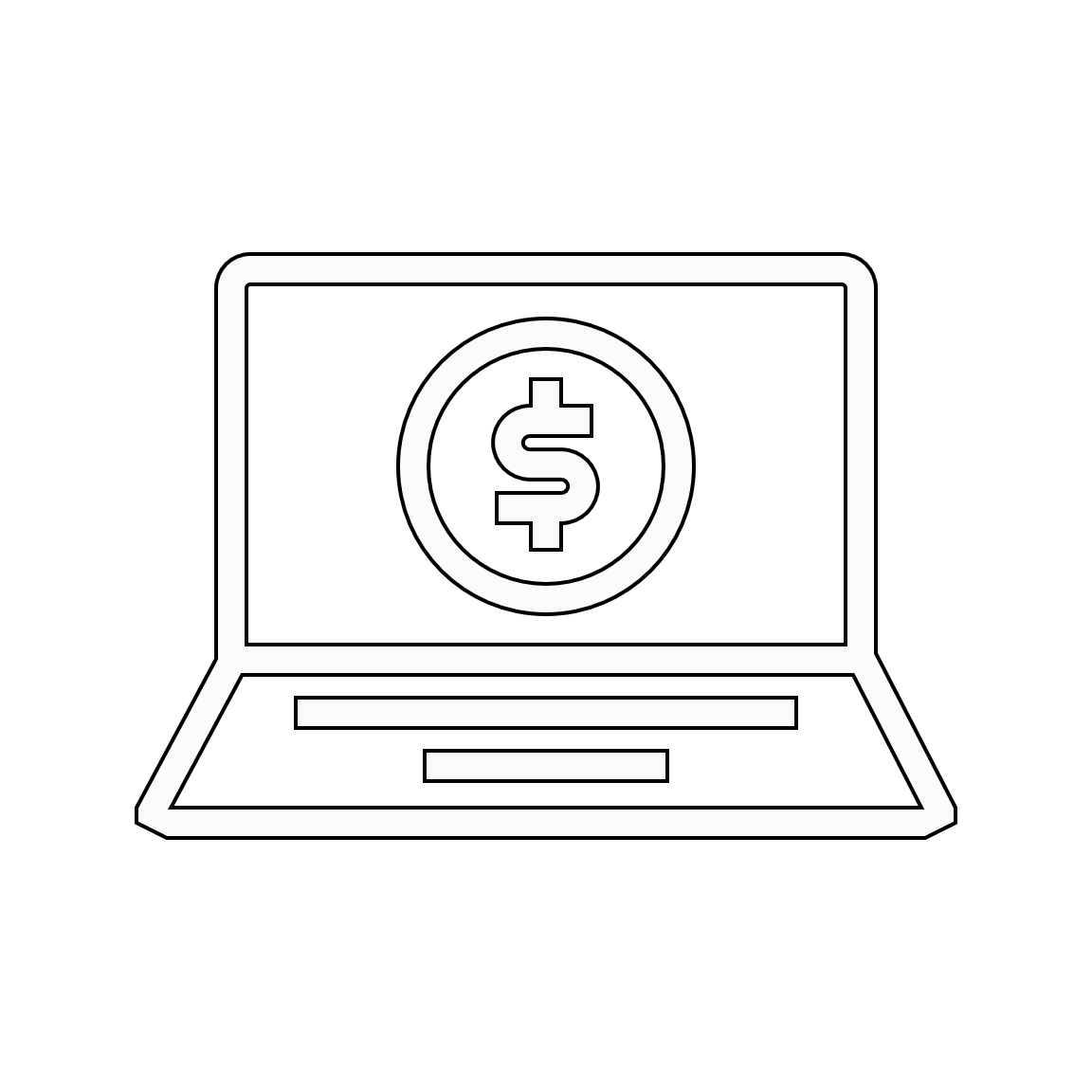 Сбыт
ИТ
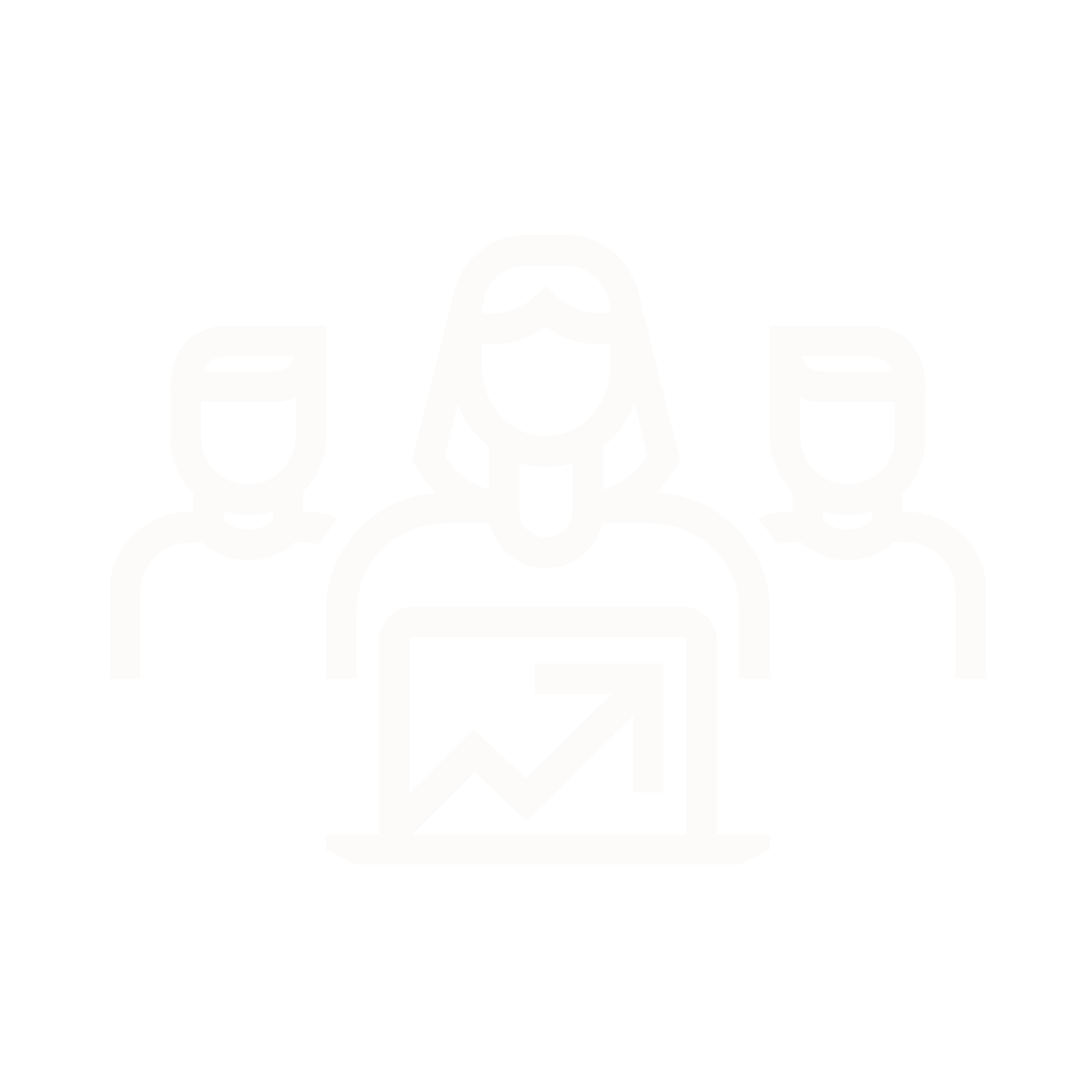 ИТ
Финансы
Проекты
Логистика
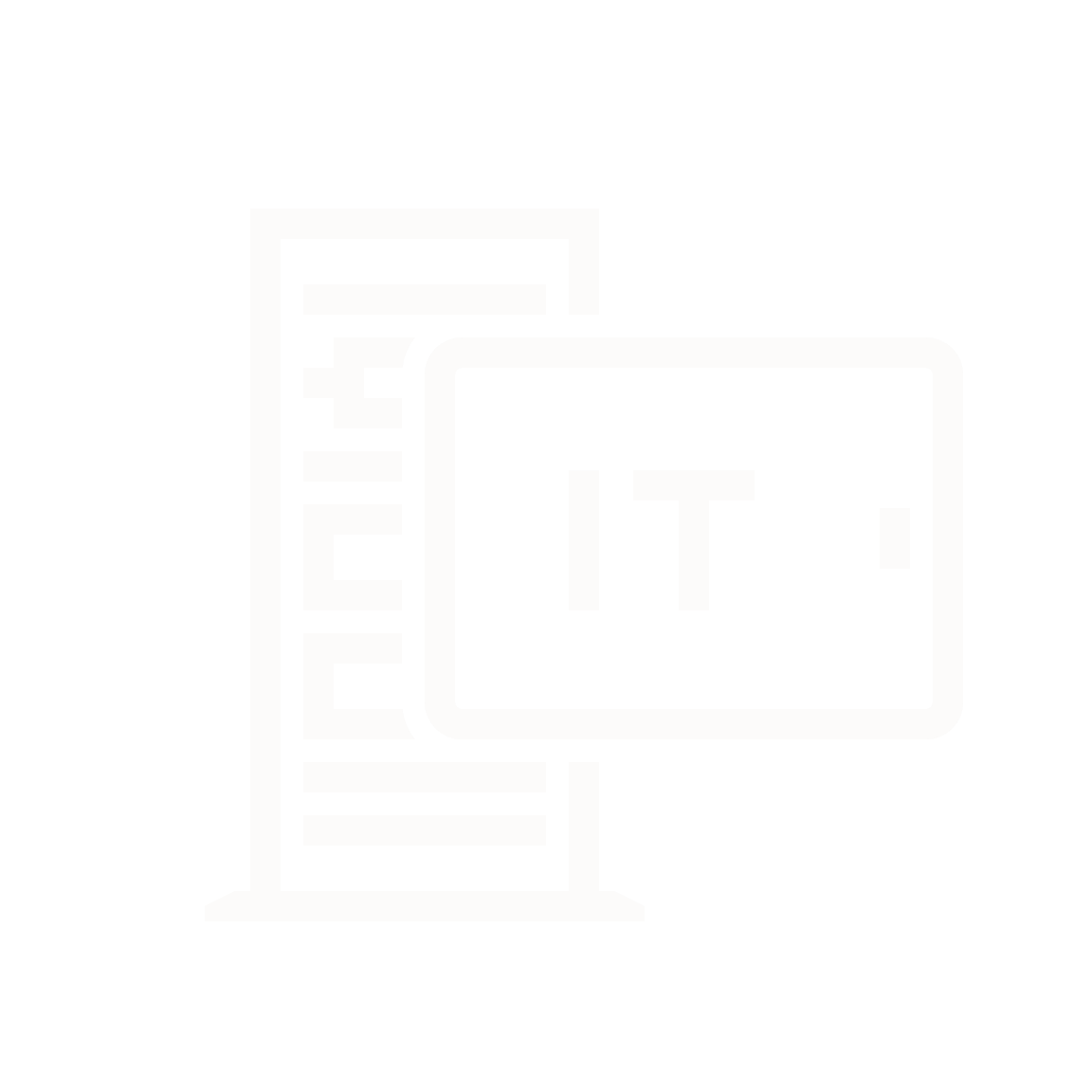 Производство
ТОиР
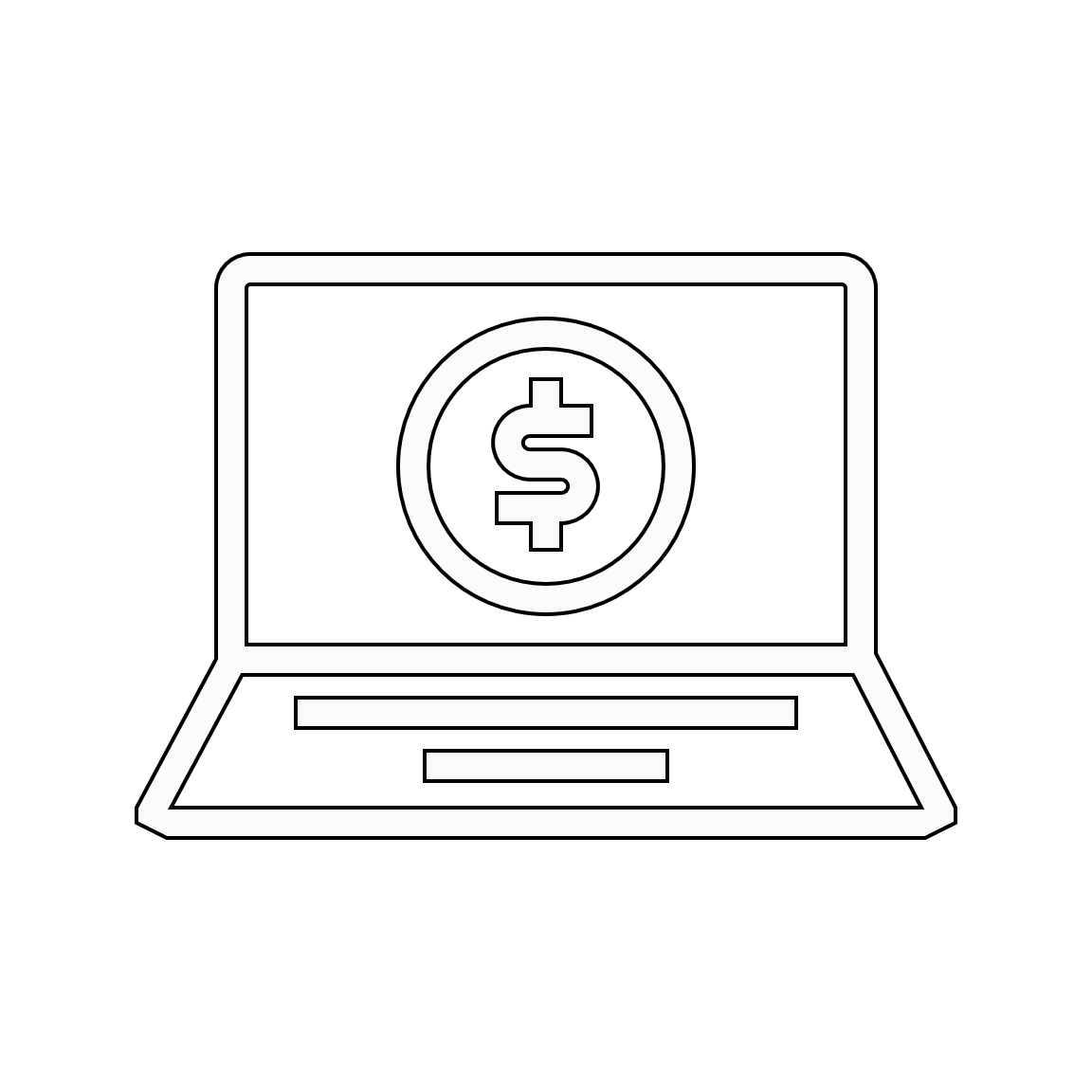 Персонал
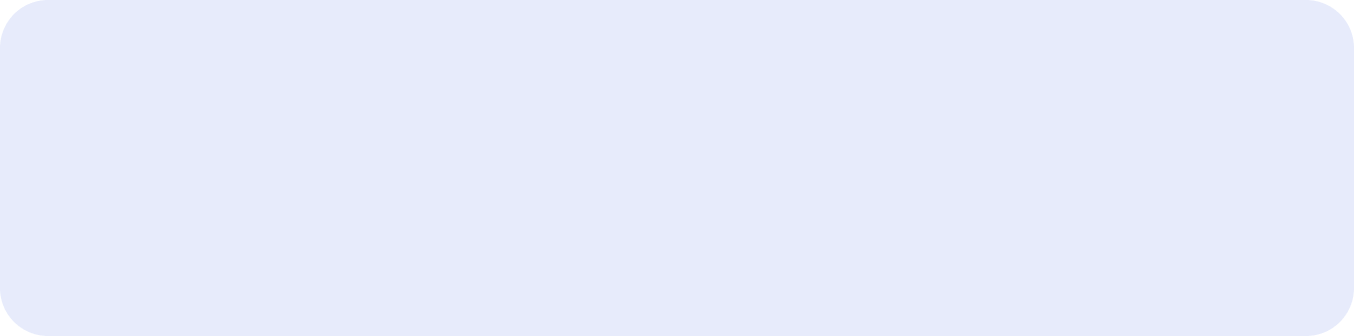 Единая цифровая модель бизнеса и возможности ее прогнозирования, оптимизации, сценарного моделирования и сквозного анализа финансовых и не финансовых данных 
Оперативные и финансовые планы согласованы, все взаимодействуют на достижение целей компании
Данные становятся ценностью и доступны всем участникам. Реальное бизнес партнерство
Финансовая функция всегда была консервативной и осторожной к изменениям, предпочитает монополию на данные
Работа идет в монолитной и не гибкой модели с акцентом на финансы и финансовые данные
Разрывы во взаимодействии между линиями бизнеса в рамках сквозных процессов. Изменения в планах в БЕ и функциях приводят к рассинхрону
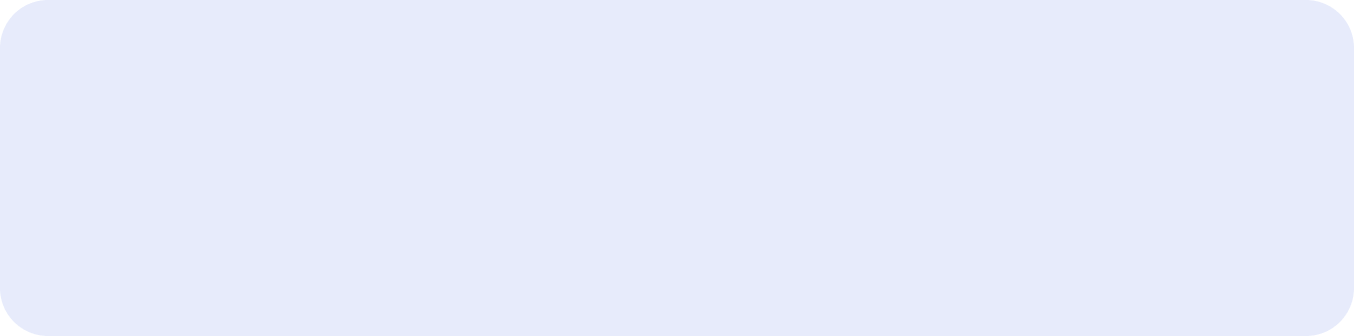 Финансы
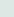 Логистика
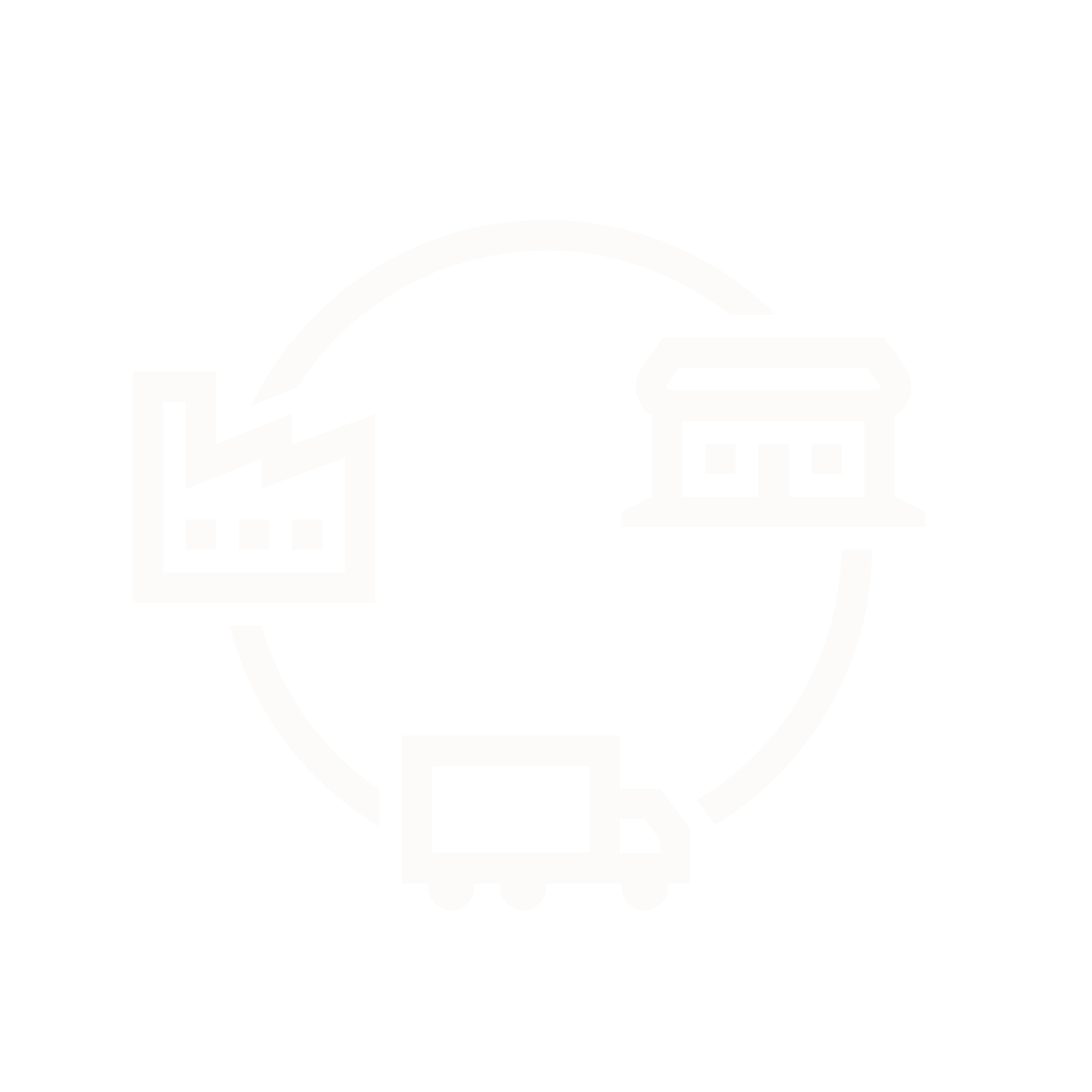 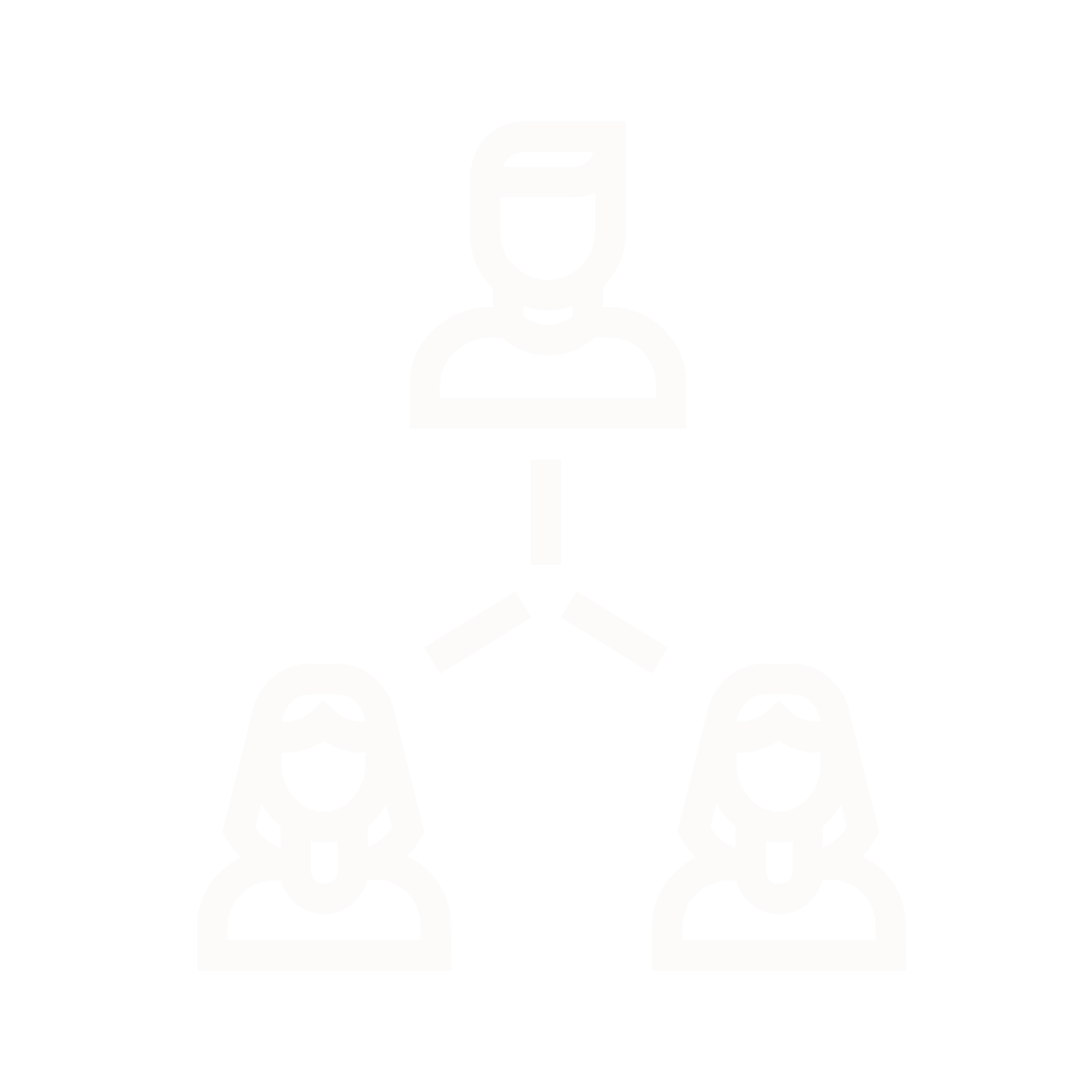 Источник: McKinsey & Company
6
Продажи 
и операции
Персонал
Почему ИБП «горячая» тема сегодняИнерциальное скольжение больше не подходит. Объединение, обогащение и упрощение сквозного планирования в рамках единой цифровой платформы приносит существенные эффекты
ИБП
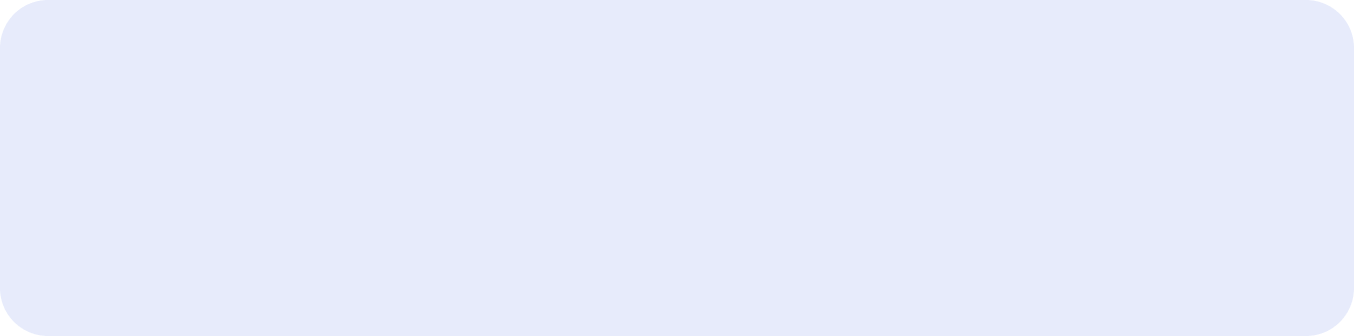 Финансовый блок должен минимизировать затраты на ТОиР, запчасти, сырьё, полуфабрикаты, в то время как производственный блок стремится достичь максимальной надежности и объемов выпуска, что требует значительных инвестиций в ТОиР, запасные части, производственные запасы на входе и на переделах
Сбыт естественно фокусируется на желаниях клиентов и часто пытается быстро отразить изменения спроса в заказах, что зачастую противоречит целям производственного блока по обеспечению минимума переналадок, отклонений от оптимальных режимов и остановок
Иногда централизованное планирование не учитывает естественные производственные ограничения, которые видны лишь в рамках локального планирования производства.
Блок Закупок заинтересован в заблаговременном планировании потребности, чтобы сформировать большие лоты, получить скидки и гарантировать поставку в срок. Такой подход вступает в естественный конфликт с интересами производственников, заинтересованных в быстрых и гибких поставках на коротких интервалах под меняющиеся потребности
Не редки противоречия корпоративных планов верхнего уровня с возможностями нижнего уровня, что вызывает расхождения между планом и фактом, а также может приводить к «подрисовке» факта, что в итоге подрывает доверие всех участников процесса и, в конечном счете, инвесторов
Амбициозные планы капитальных вложений сталкиваются с ограничениями в реализации из-за отсутствия интеграции с закупками, поставками и логистикой, которые используют процедуры календарного, а не проектного планирования
Генеральный директор крупной интегрированной ГМК, физик по первому образованию, приводит параллели важности ИБП с поиском оптимума при решении математической задачи:
«У нас в компании сумма оптимумов отдельных функций не равна их общему оптимуму. Например, традиционно мы потребляли рудный концентрат у своего горного сегмента. Но теперь мне иногда приходится просить их снизить темпы, в случае если для нас, как для группы, лучше купить на рынке более дешевый концентрат, который даст лучшую итоговую маржу. Раньше наши трейдеры ориентировались в своих решениях на самую высокую спотовую цену за тонну, но если учесть общую стоимость мультимодальной логистики, то мы можем продавать дешевле и с меньшими логистическими затратами, и это в конечном итоге выгоднее. Нам необходимо разумное сквозное планирование»…..
Источник: ARTHUR CONSULTING
7
Экосистема продуктов и решений
Платформа данных и ХД
Мобильная платформа и приложения
Многоуровневая, масштабируемая, высокопроизводительная аналитическая  платформа данных, в которой можно хранить и обрабатывать данные из разных СУБД как в единой базе данных
Быстрый и качественный сбор данных из различных источников
Консолидация, хранение, подготовка и обогащение информации
Мобильные приложения на различных ОС на базе инструмента «Форсайт.Мобильная платформа», позволяющая повышать эффективность удаленных сотрудников и менеджмента по различным функциям и процессам
Мобилизация за счет оперативного удаленного доступа к любой информации
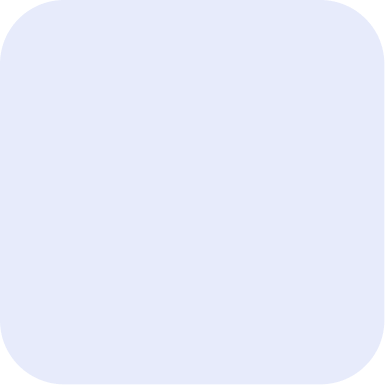 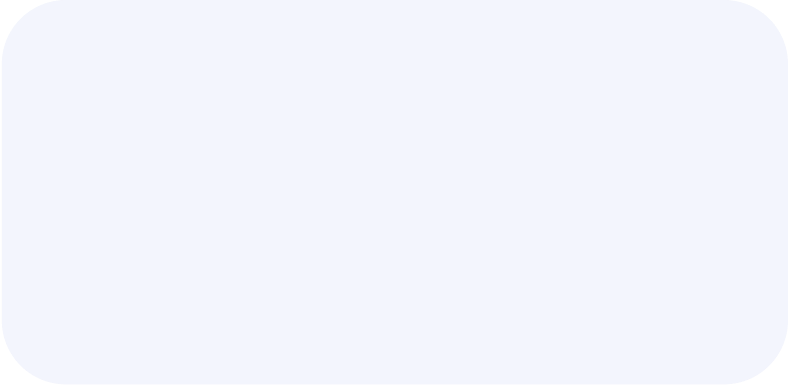 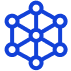 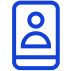 Синергия компонентов
Доступ к функциям для полевых / удаленных сотрудников
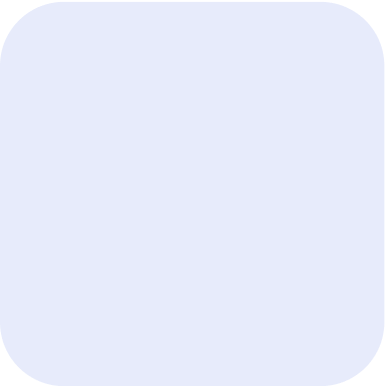 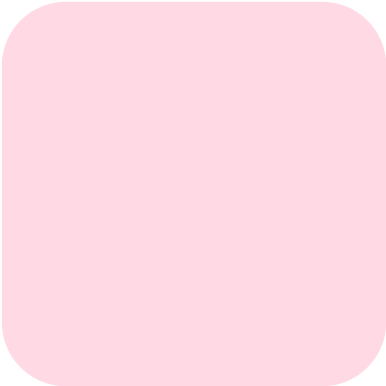 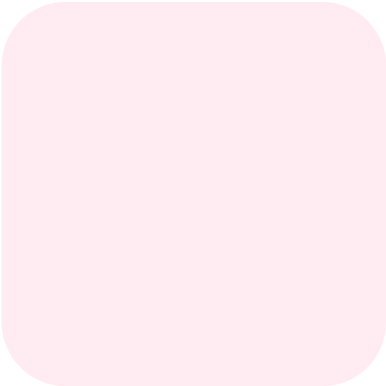 Управление данными КХД, Большие данные
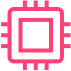 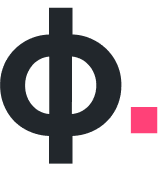 Комплексное использование Enterprise BI и Self-Service BI
Управление эффективностью
Расширения на основе ИИ
Сценарное моделирование
Управление процессами бюджетирования и финансового планирования
Интегрированное бизнес планирование
Управление инвестиционными программами и проектами
Автоматизация процессов формирования сводной управленческой отчетности
Финансовая консолидация и раскрытие отчетности по различным стандартам
Раздельный учет затрат и управление маржинальностью (аллокации)
Современный программный комплекс для интеллектуального анализа данных и/или создания собственных BI-систем
BI самообслуживания для самостоятельной работы с данными и решения задач исследования данных с применением обширной библиотеки визуализаторов
Единое решение для получения максимальной выгоды за счет синергии мощного корпоративного BI и легкой системы самообслуживания
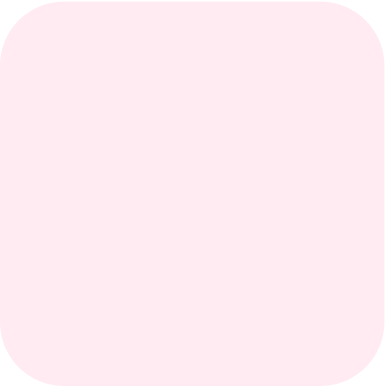 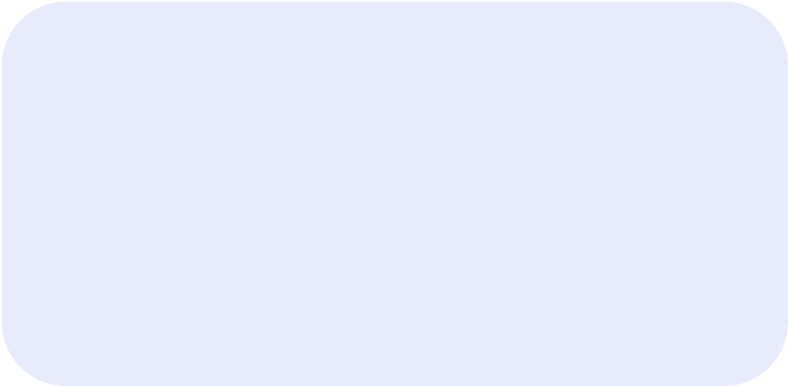 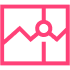 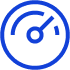 Инструменты управления эффективностью
Продвинутая аналитика
8
Все сервисы и инструменты построения комплексных ИБП решений
1
3
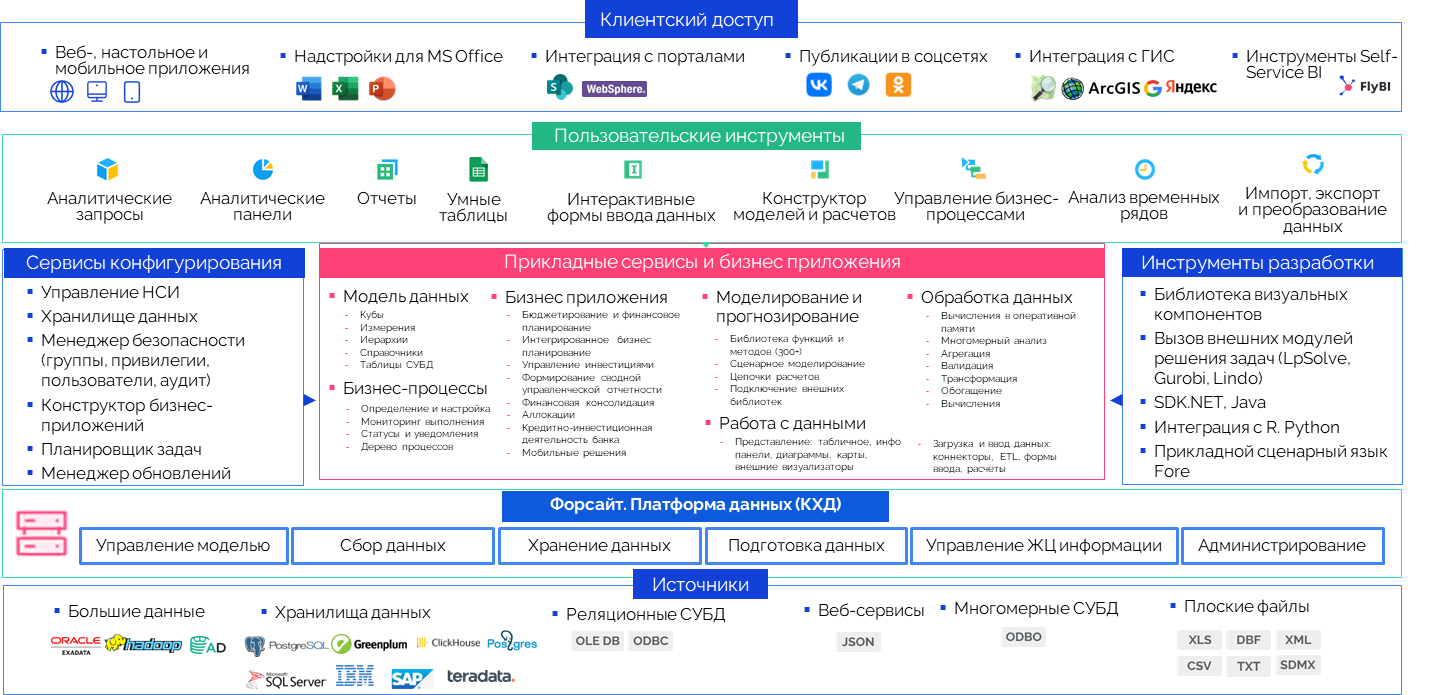 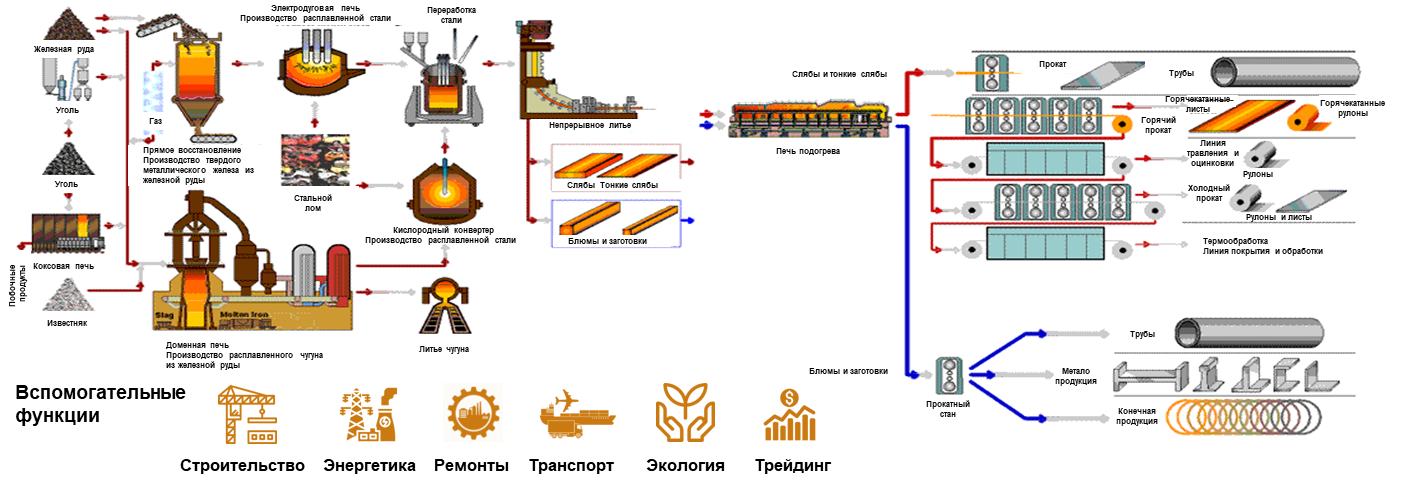 Единая платформа
Поддержка необходимых процессов и сценариев
2
4
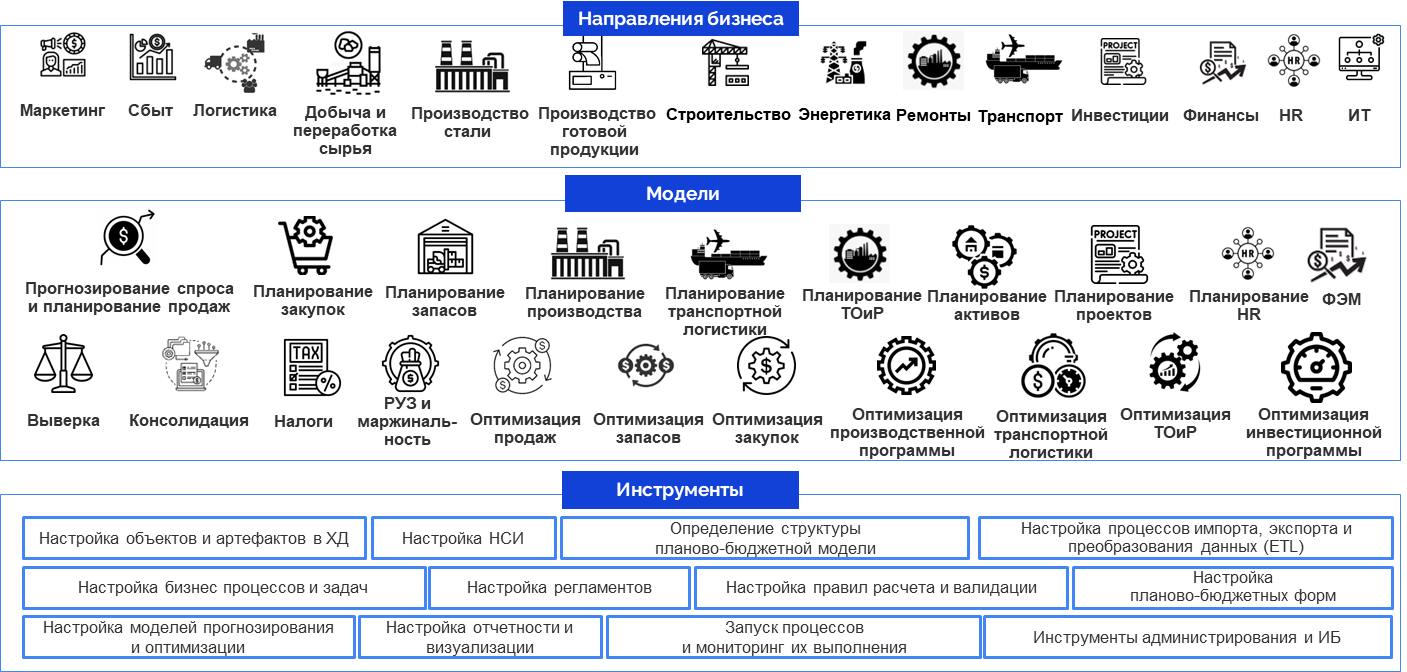 Комплексный конструктор модели ИБП
Продвинутые инструменты анализа и отчетности
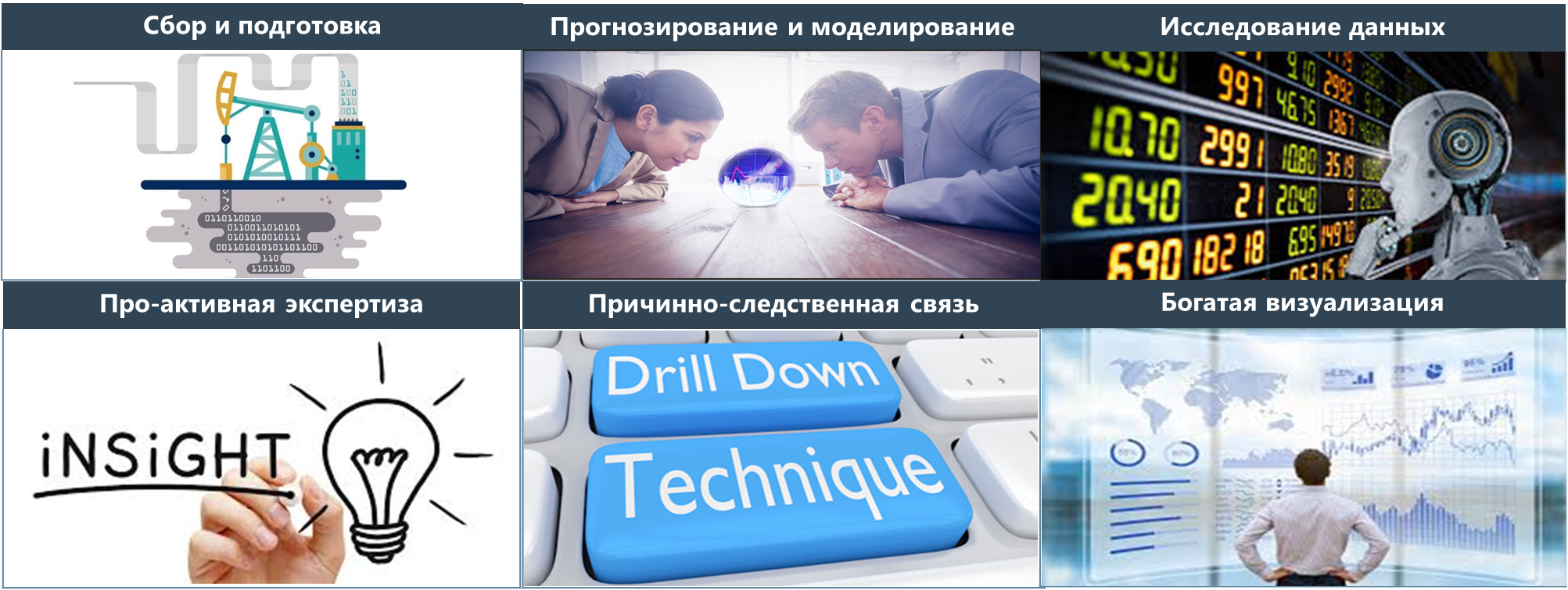 9
Все возможности для консолидации, унификации и интеграции сервисов и задач ИБП рамках единой платформы
1
Клиентский доступ
Веб-, настольное и мобильное приложения
Интеграция с ГИС
Инструменты Self- Service BI
Надстройки для MS Office
Интеграция с порталами
Публикации в соцсетях
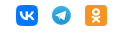 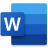 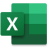 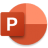 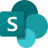 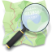 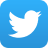 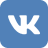 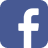 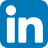 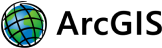 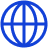 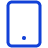 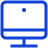 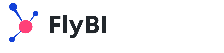 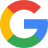 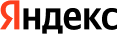 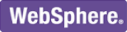 Пользовательские инструменты
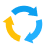 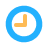 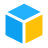 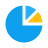 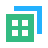 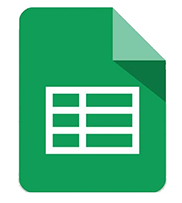 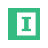 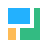 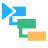 Импорт, экспорт
и преобразование данных
Анализ временных рядов
Аналитические
запросы
Аналитические
панели
Отчеты
Конструктор моделей и расчетов
Управление бизнес-процессами
Умные
таблицы
Интерактивные 
формы ввода данных
Инструменты разработки
Сервисы конфигурирования
Прикладные сервисы и бизнес приложения
Управление НСИ
Хранилище данных
Менеджер безопасности (группы, привилегии, пользователи, аудит)
Конструктор бизнес-приложений
Планировщик задач
Менеджер обновлений
Библиотека визуальных компонентов
Вызов внешних модулей решения задач (LpSolve, Gurobi, Lindo)
SDK.NET, Java
Интеграция с R. Python
Прикладной сценарный язык Fore
Модель данных
Моделирование и прогнозирование
Бизнес приложения
Обработка данных
Кубы
Измерения
Иерархии
Справочники
Таблицы СУБД
Бюджетирование и финансовое планирование
Интегрированное  бизнес планирование
Управление инвестициями
Формирование сводной управленческой отчетности
Финансовая консолидация
Аллокации
Кредитно-инвестиционная деятельность банка
Мобильные решения
Вычисления в оперативной памяти
Многомерный анализ
Агрегация
Валидация
Трансформация
Обогащение
Вычисления
Библиотека функций и методов (300+)
Сценарное моделирование
Цепочки расчетов
Подключение внешних библиотек
Бизнес-процессы
Работа с данными
Определение и настройка
Мониторинг выполнения
Статусы и уведомления
Дерево процессов
Представление: табличное, инфо панели, диаграммы, карты, внешние визуализаторы
Загрузка и ввод данных: коннекторы,  ETL, формы ввода, расчеты
Форсайт. Платформа данных (ХД)
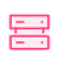 Подготовка данных
Управление ЖЦ информации
Администрирование
Управление моделью
Сбор данных
Хранение данных
Источники
Хранилища данных
Большие данные
Многомерные СУБД
Плоские файлы
Веб-сервисы
Реляционные СУБД
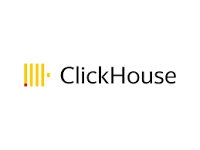 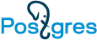 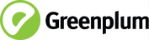 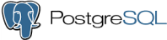 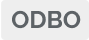 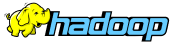 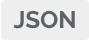 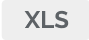 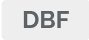 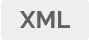 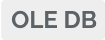 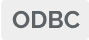 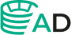 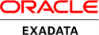 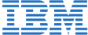 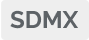 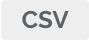 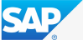 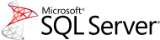 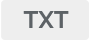 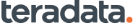 10
Комплексный конструктор моделей ИБП и его подсистем
2
Направления бизнеса
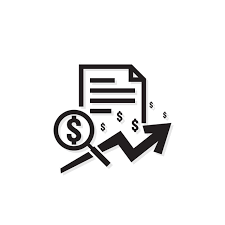 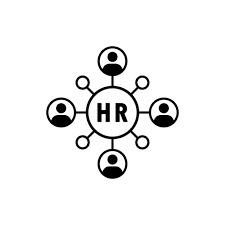 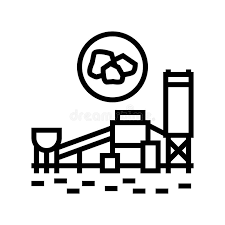 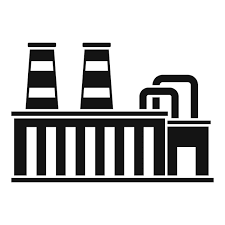 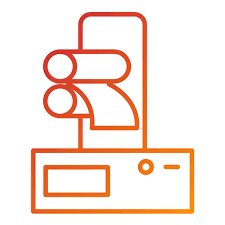 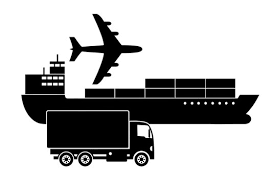 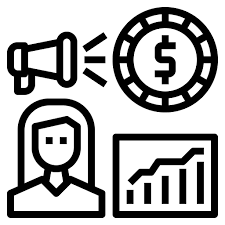 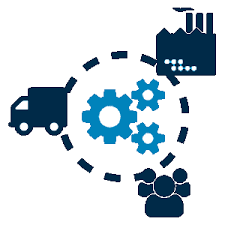 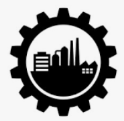 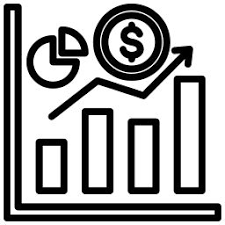 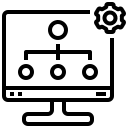 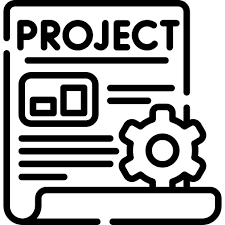 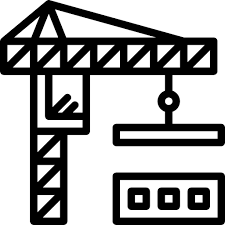 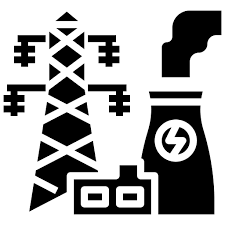 Строительство
Энергетика
Маркетинг
Сбыт
Логистика
Ремонты
Транспорт
Инвестиции
Финансы
HR
ИТ
Добыча и 
переработка 
сырья
Производство готовой 
продукции
Производство стали
Модели
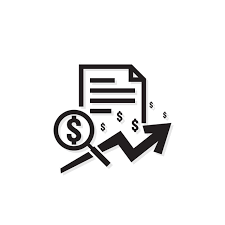 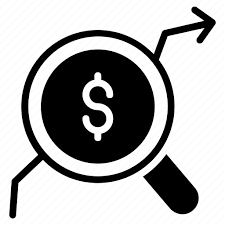 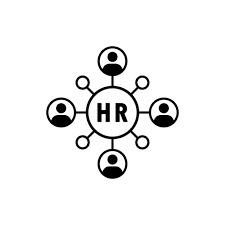 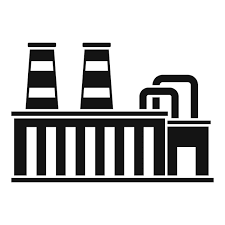 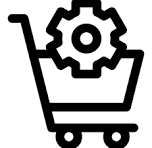 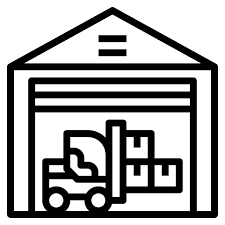 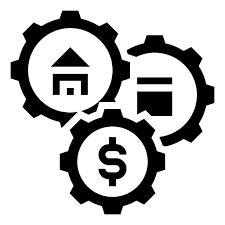 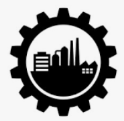 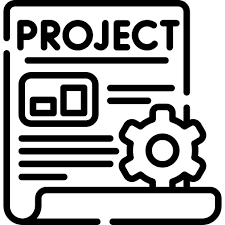 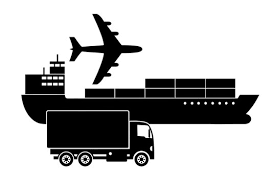 Прогнозирование спроса      и планирование продаж
Планирование 
закупок
Планирование 
запасов
Планирование 
транспортной 
логистики
Планирование 
производства
Планирование 
ТОиР
Планирование 
активов
Планирование 
проектов
Планирование 
HR
ФЭМ
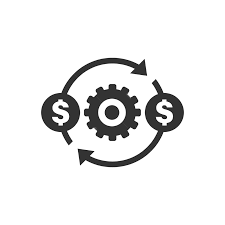 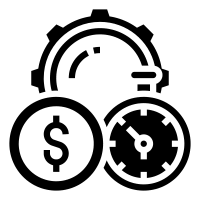 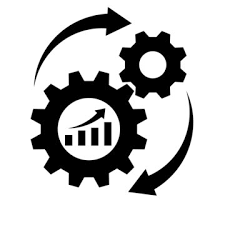 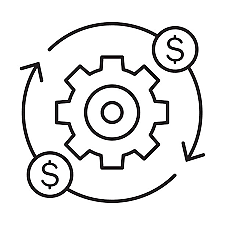 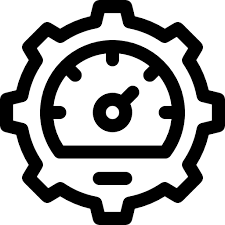 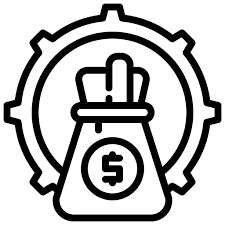 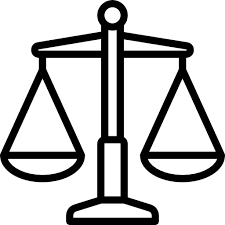 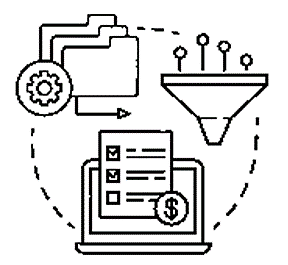 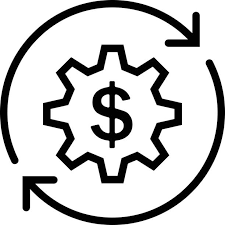 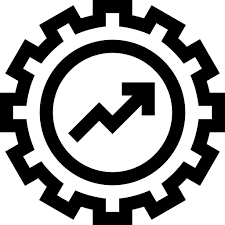 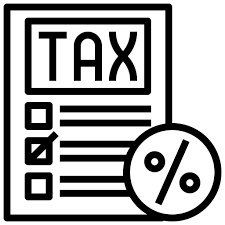 РУЗ и оценка прибыльности
Оптимизация 
ТОиР
Оптимизация производственной программы
Оптимизация 
инвестиционной 
программы
Оптимизация транспортной 
логистики
Выверка
Консолидация
Налоги
Оптимизация 
закупок
Оптимизация запасов
Оптимизация 
продаж
Инструменты
Настройка объектов и артефактов в ХД
Настройка НСИ
Определение структуры 
планово-бюджетной модели
Настройка процессов импорта, экспорта и преобразования данных (ETL)
Настройка бизнес процессов и задач
Настройка регламентов
Настройка правил расчета и валидации
Настройка 
планово-бюджетных форм
Настройка моделей прогнозирования и оптимизации
Настройка отчетности и визуализации
Запуск процессов  
и мониторинг их выполнения
Инструменты администрирования и ИБ
11
Поддержка необходимых процессов и сценариев ИБП
3
Единый, связанный и непрерывный процесс
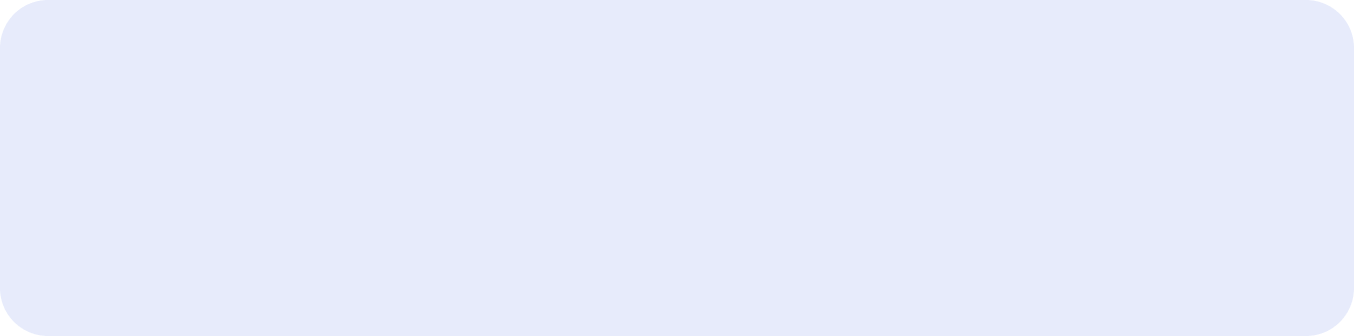 Бюджеты ЦО

(сбыт, логистика, производство, ТОиР, …)
Производство
(основное, 
вспомогательное)
Управление моделями и сценариями
Скользящее прогнозирование
Снабжение
Моделирование
Финансовые планирование и бюджетирование
Планирование продаж и операций
Сценарное моделирование
Консолидация и элиминация 
ВГО
OPEX
CAPEX
CASH FLOW
Сбыт
Активы
Запасы
Прогноз ожидаемых результатов
Денежные средства
Заказы
Контракты
Аллокации
ТОиР
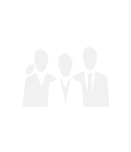 Функциональные планы и бюджеты
(HR, ИТ, АХД, …)
Инвестиционные программы и проекты
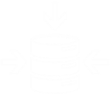 Оптимизация структуры капитала
Себестоимость
Транспорт
Инвестиции
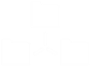 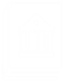 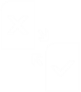 12
Управление
НСИ
Сбор и подготовка данных
Прогнозирование,
планирование и 
корректировки
Оптимизация и моделирование
Аудит и обеспечение соответствия
Анализ и подготовка отчетности
Поддержка необходимых процессов и сценариев для раздельного учета затрат и оценки прибыльности
3
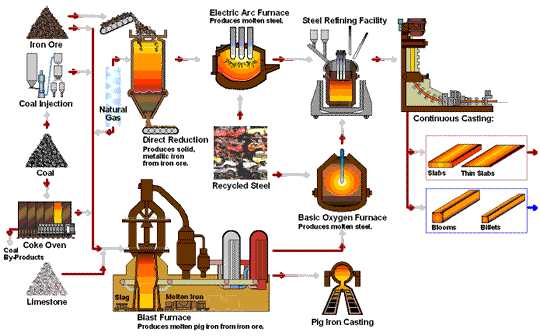 Электродуговая печь
Производство расплавленной стали
Переработка стали
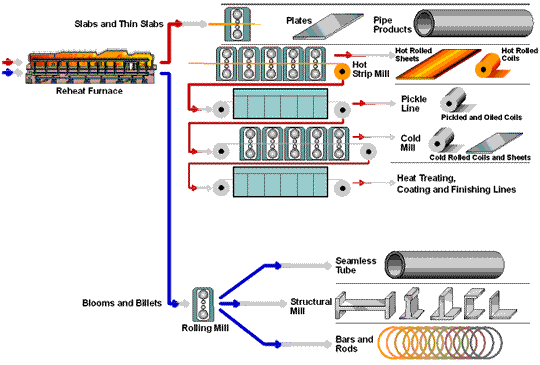 Железная руда
Прокат
Трубы
Слябы и тонкие слябы
Горячекатанные листы
Горячекатанные рулоны
Уголь
Газ
Горячий прокат
Непрерывное литье
Линия травления и оцинковки
Печь подогрева
Прямое восстановление 
Производство твердого металлического железа из железной руды
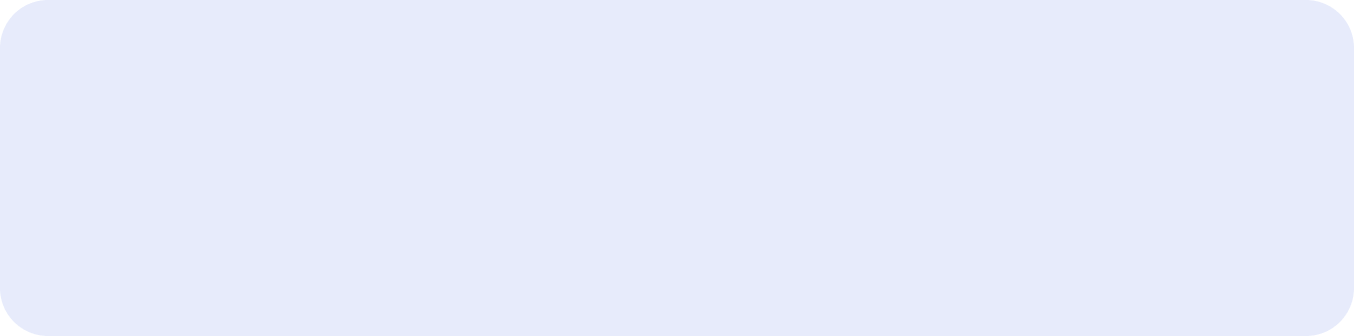 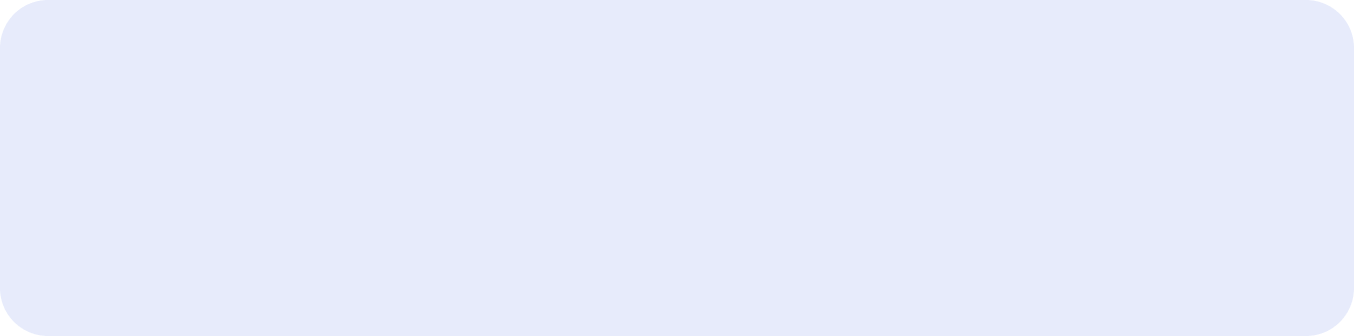 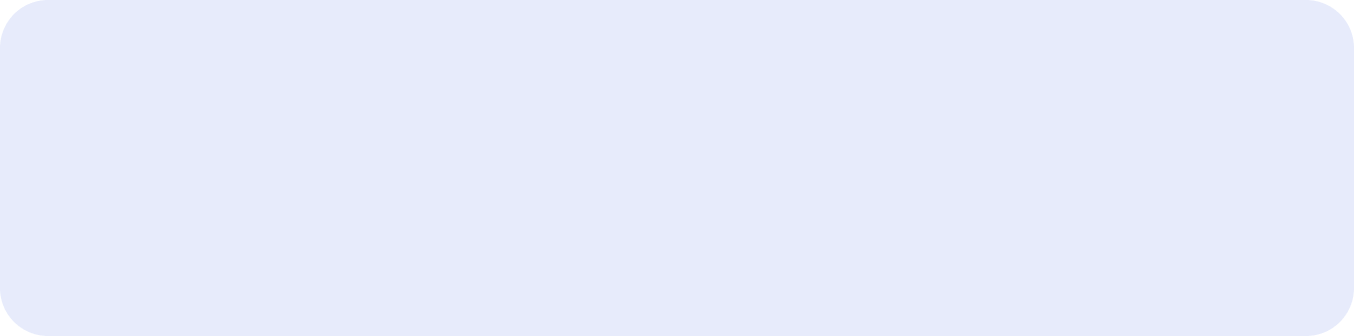 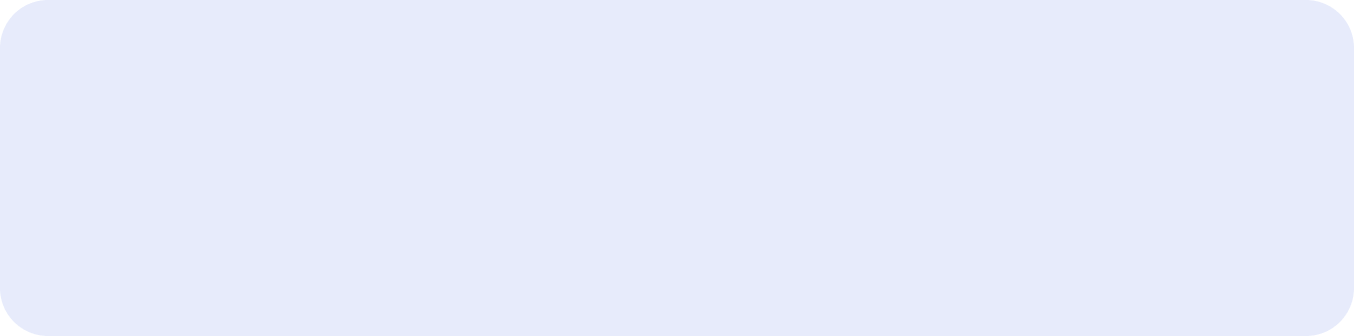 Сценарий 3: РУЗ и оценка прибыльности производства готовой продукции (DOWNSTREAM)
Сценарий 1: РУЗ и оценка прибыльности
добычи и переработки сырья
(UPSTREAM)
Сценарий 2: РУЗ и оценка прибыльности производства стали 
(MIDSTREAM)
Сценарий 4: Расчёт сквозной себестоимости и оценка прибыльности продуктов и услуг
Рулоны
Уголь
Слябы  Тонкие слябы
Холодный прокат
Стальной лом
Рулоны и листы
Кислородный конвертер
Производство расплавленной стали
Термообработка
Линия покрытия и обработки
Блюмы и заготовки
Коксовая печь
Побочные 
продукты
Известняк
Трубы
Вспомогательные 
функции
Доменная печь
Производство расплавленного чугуна из железной руды
Литье чугуна
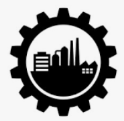 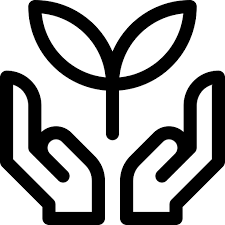 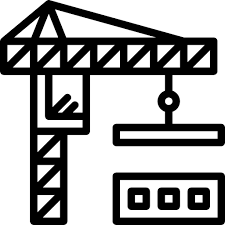 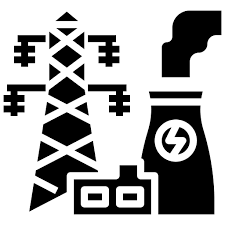 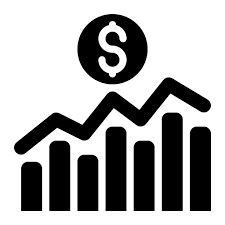 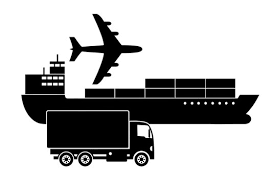 Блюмы и заготовки
Метало продукция
Конечная продукция
Прокатный стан
Строительство
Энергетика
Ремонты
Транспорт
Экология
Трейдинг
13
Решение для раздельного учета затрат и оценки прибыльности (концептуальная архитектура)
3
Калькулятор
НСИ
Рецептуры
Элементы затрат
Статьи калькуляции
Нормативы
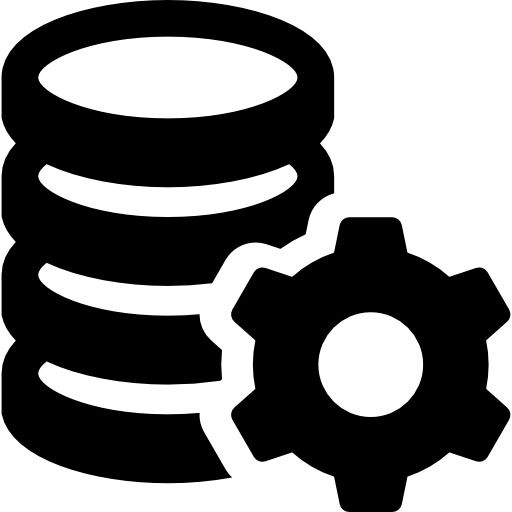 Формы
Драйверы
Базы распределений
Процессы
Модели вычислений
Себестоимость (плановая, фактическая)
Удельные расходы
Корректировки нормативной базы
Данные: затраты, расходы, доходы, нормативы, НСИ
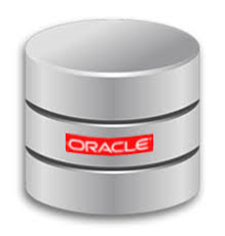 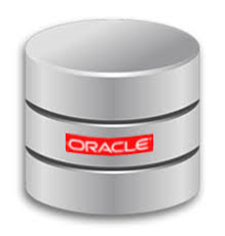 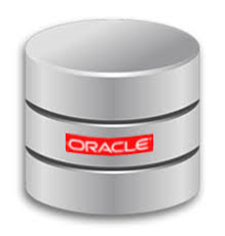 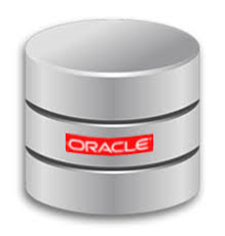 Фактическая себестоимость
Удельные расходы
Корректировки нормативной базы
Плановая себестоимость
Фактическая себестоимость
Нормативы
Исходные данные: НСИ, затраты, 
расходы, доходы, нормативы
Исходные данные: НСИ, затраты, расходы, доходы, нормативы
Фактический контур
Плановый контур
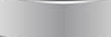 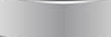 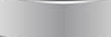 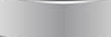 …
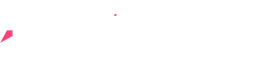 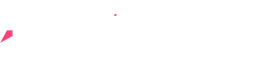 Результаты планирования
Результаты исполнения
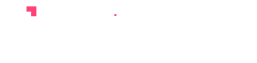 Анализ
Анализ отклонений
Анализ затрат, рентабельности и прибыльности
Вертикальный и горизонтальный анализ
Факторный анализ
Аналитические выводы
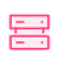 Форсайт. Платформа данных (ХД)
Подготовка данных
Управление ЖЦ информации
Администрирование
Управление моделью
Сбор данных
Хранение данных
14
Источник N
Источник 1
Источник 2
Источник 3
Продвинутые инструменты анализа и отчетности
4
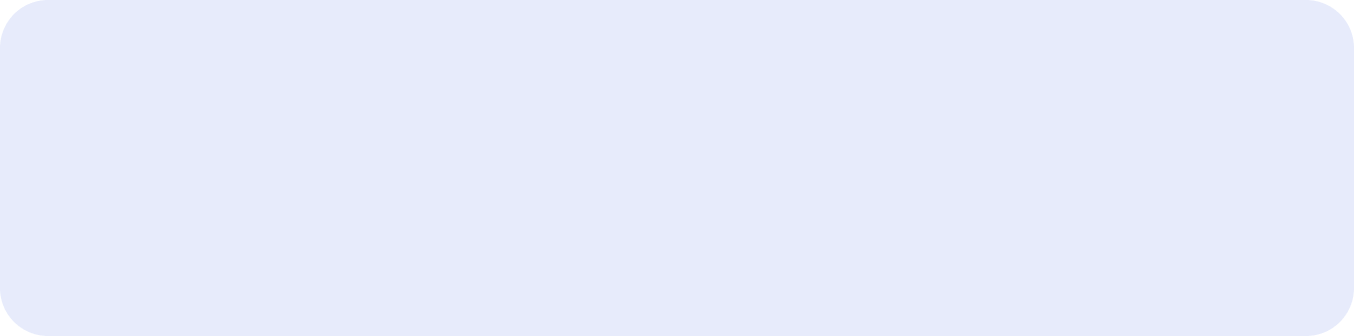 Работа с данными в режиме самообслуживания
Представление информации в удобном интерактивном виде
Проведение детального анализа:
Прогнозирование
Анализ отклонений
Анализ затрат и рентабельности
Анализ прибыльности по каждому заказу, продукту, услуге
Вертикальный и горизонтальный анализ
Факторный и сценарный анализы (инвестиционные проекты, операционная эффективность, эффективность коммерческих решений)
Сквозной анализ материальных потоков
Анализ оборотных средств
Анализ с учетом специфики функций (спрос,       маркетинг, сбыт, поставки, запасы, снабжение,      основное производство, вспомогательное      производство, транспортная логистика, ТОиР,          активы, проекты,  финансы, HR)
Формирование аналитических выводов
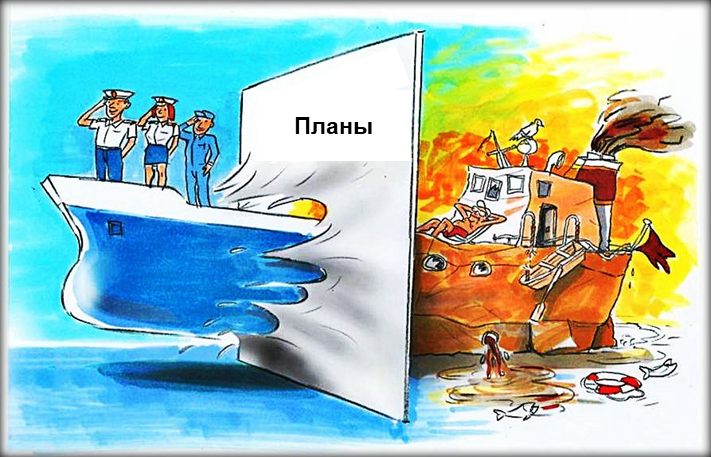 15
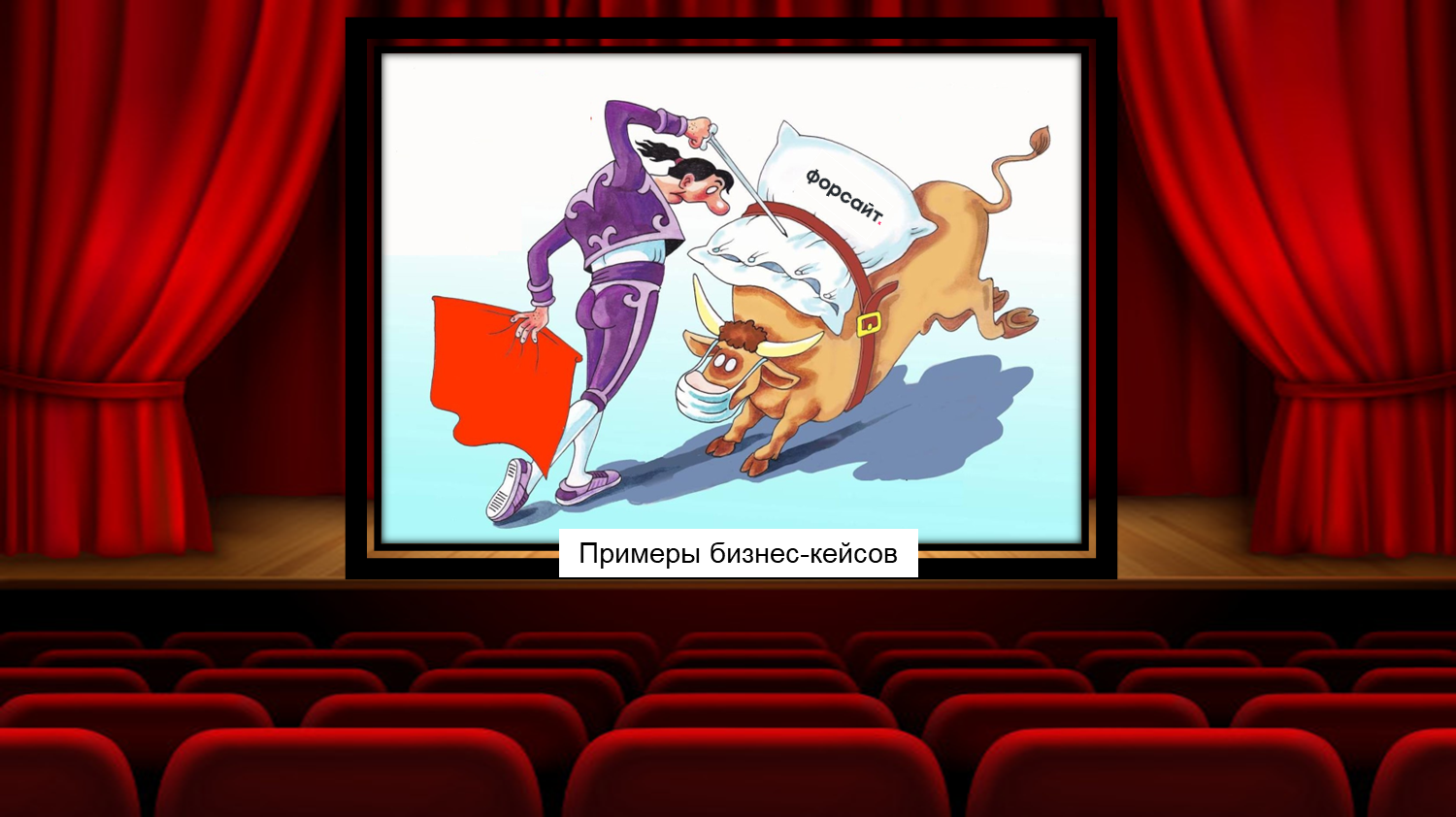 Примеры бизнес кейсов по ИБП крупных компаний РФ
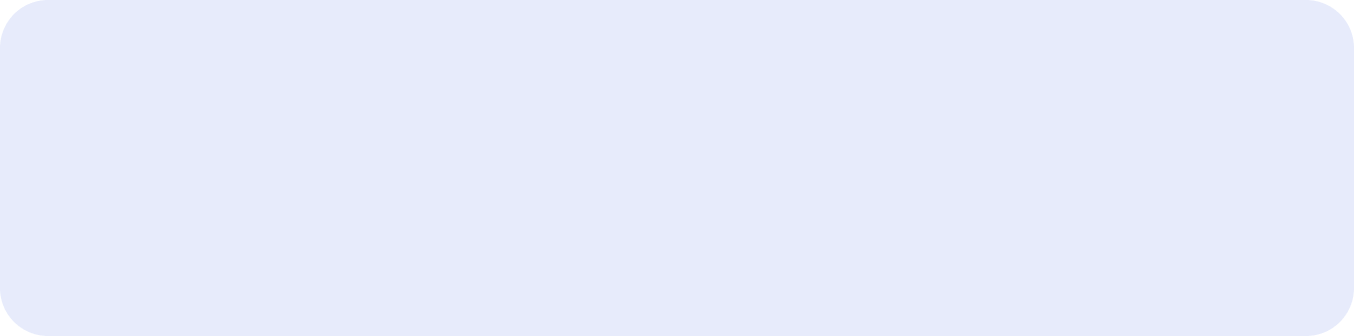 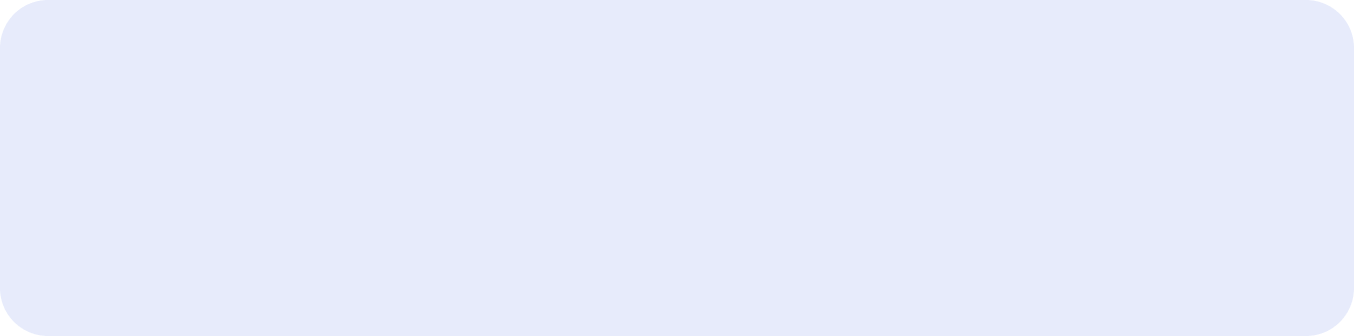 Санкционное давление
Отставание в производстве сырья
Ежедневный мониторинг маржинальности заказов,  операционной эффективности и эффективности коммерческих решений. Анализ отклонений, сценарный и факторный анализы. Оценка сценариев реализации проектов, в условиях ограничений цепи поставок и доступа к западным технологиям и оборудованию
Своевременно были обнаружены отклонения и  проблемы за счет мониторинга производственных планов, программ, показателей, что позволило вовремя определить риски и смоделировать сценарии комплексных операционных и финансовых мероприятий для достижения цели
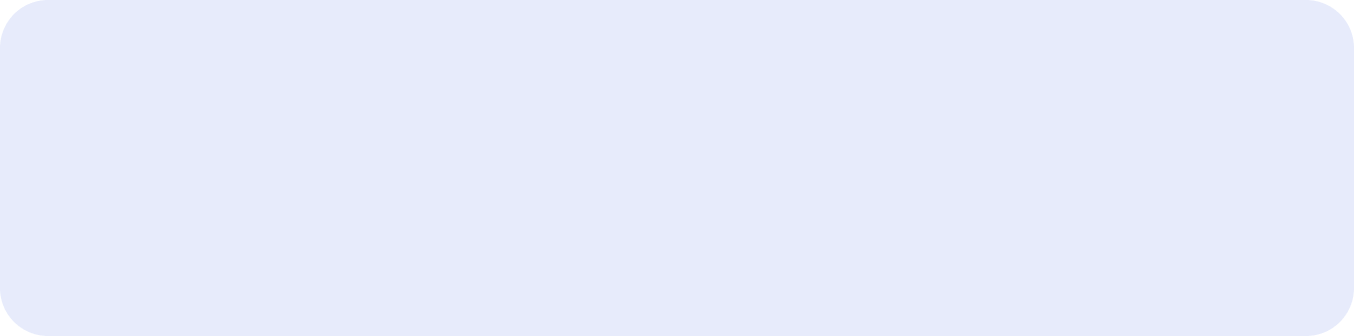 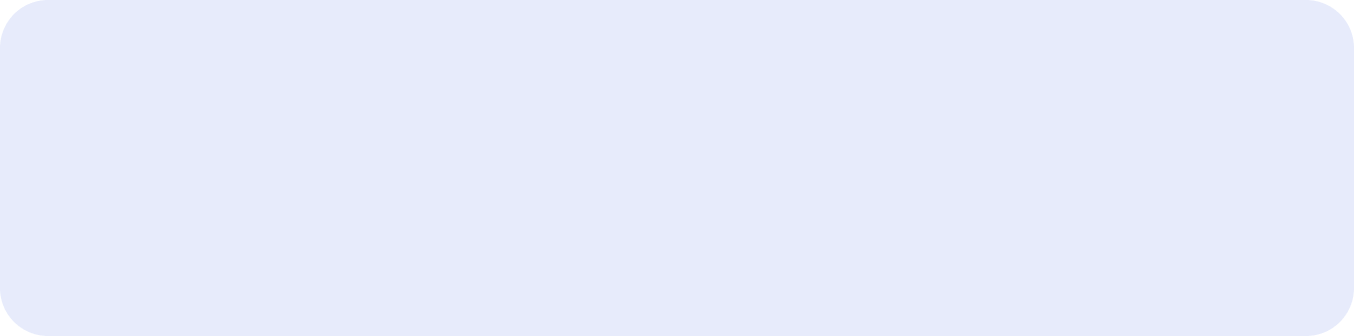 Нестабильная работа агрегатов
Изменение срока модернизации оборудования
В отчетности был отражен факторный анализ проблем,
возникающих от изменений сроков модернизации оборудования, а так же причинно-следственные связи факторов по функциональным областям. Это позволило сконцентрироваться на конкретных вопросах и создать рабочие группы для их решения
Управление процессом балансировки материальных
потоков. Моделирование сценариев и оценка эффективности реализации как самих сценариев, так и корректирующих мероприятий
17
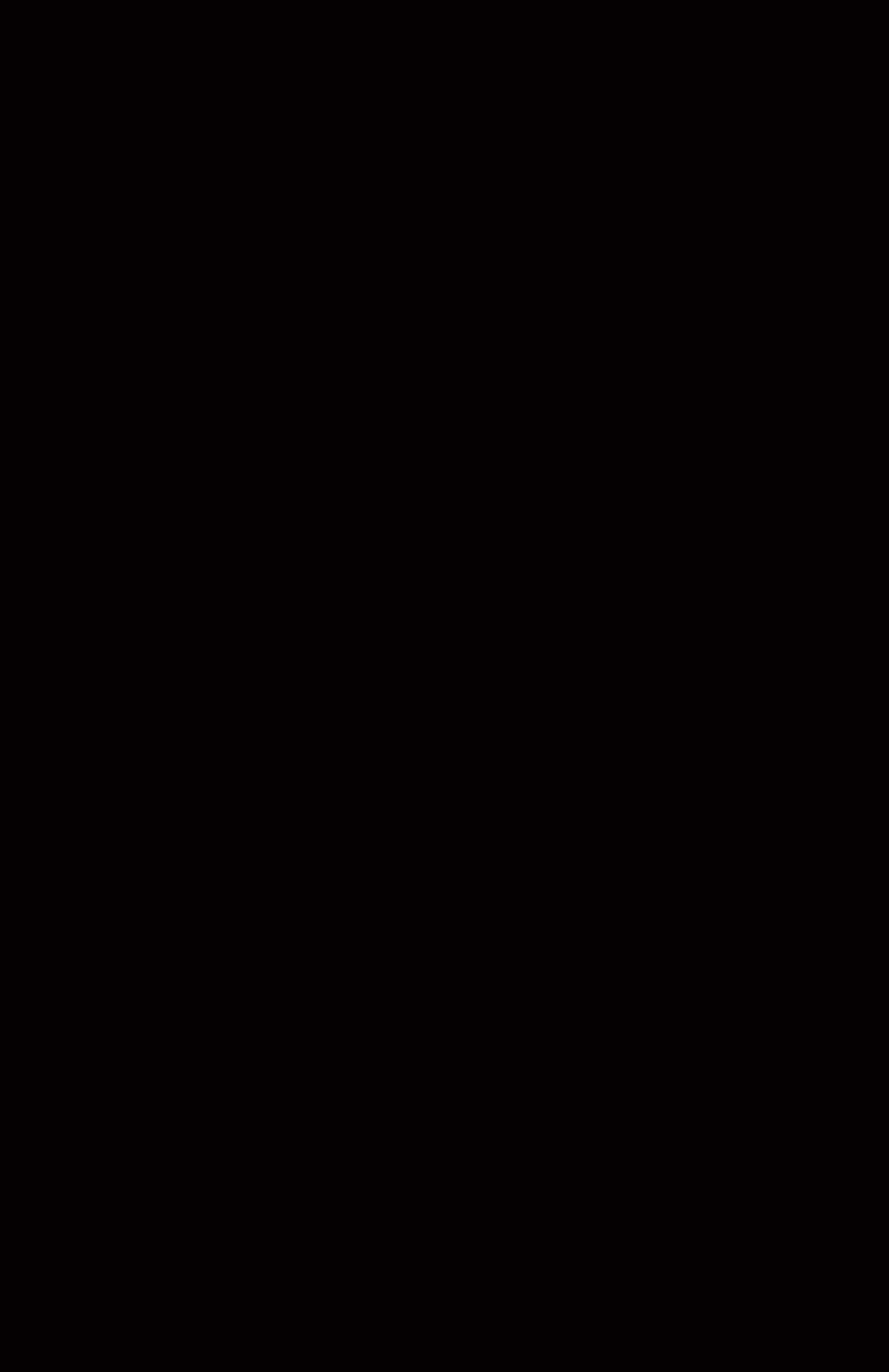 Проекты
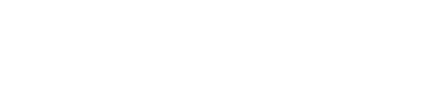 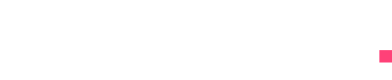 Проект реализации прототипа Системы планирования и бюджетирования в интересах ООО «ГРК «Быстринское»
Нагрузочноетестирование проекта
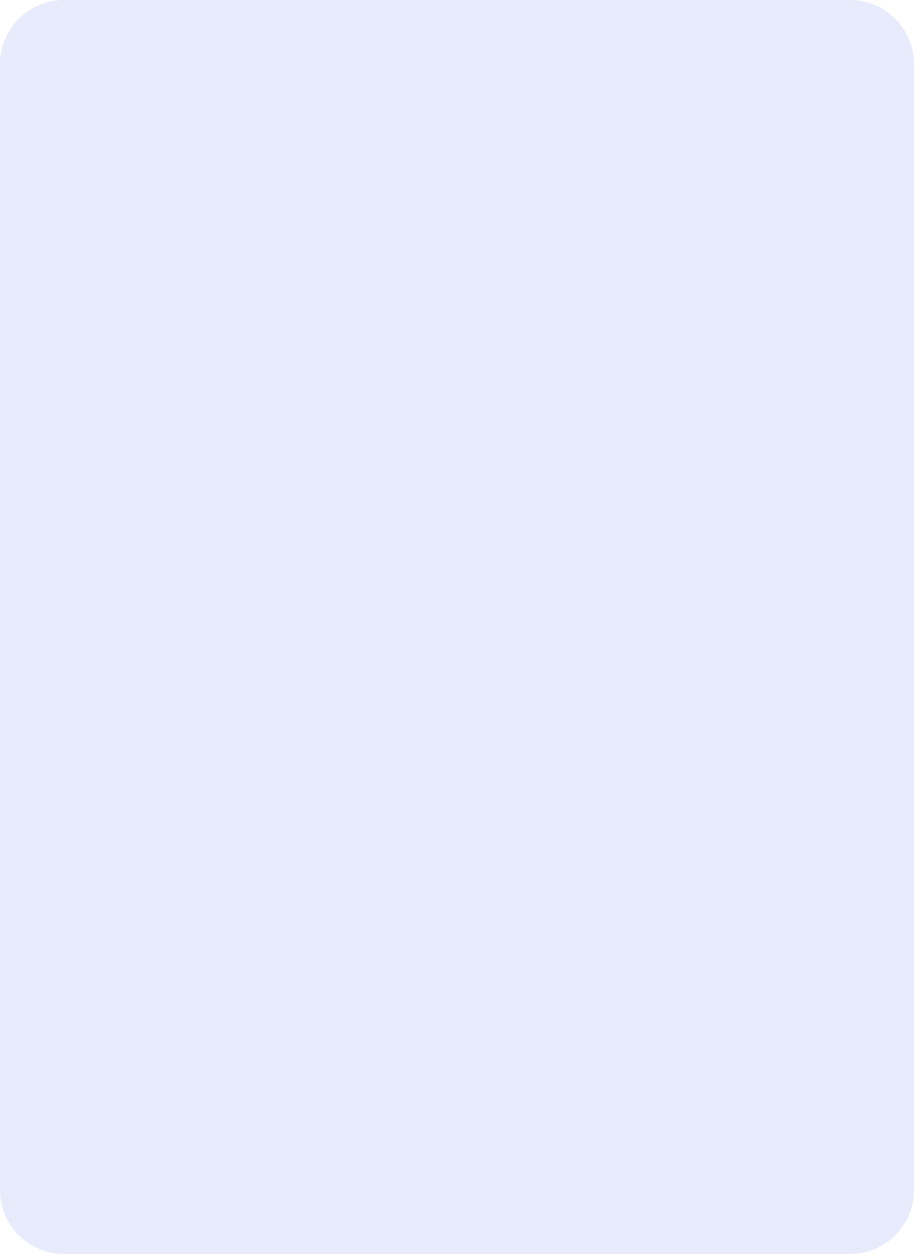 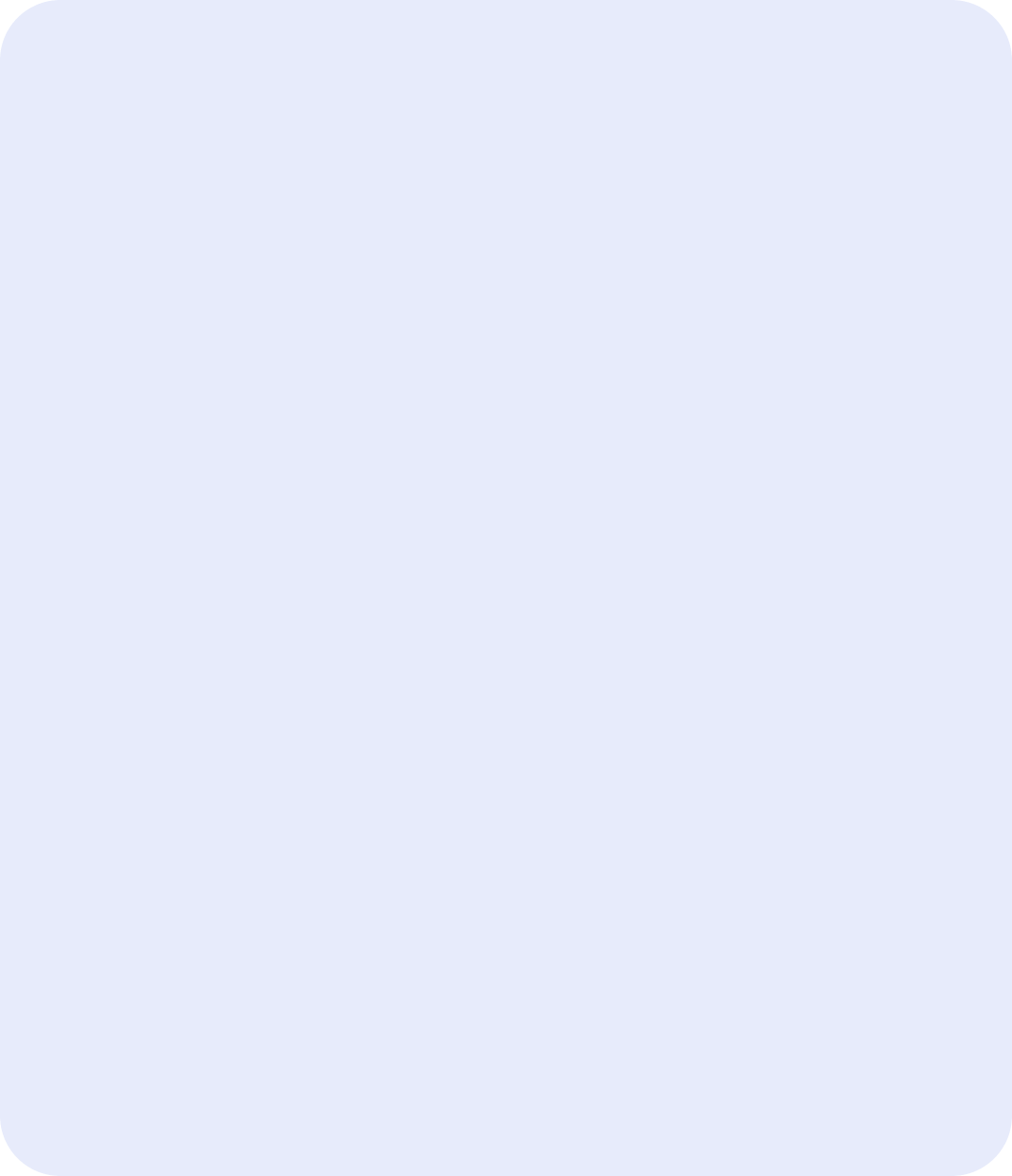 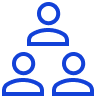 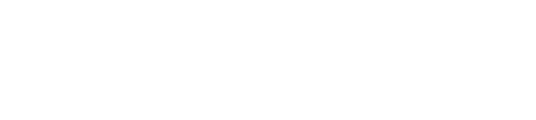 Количество пользователей
Основные результаты
30
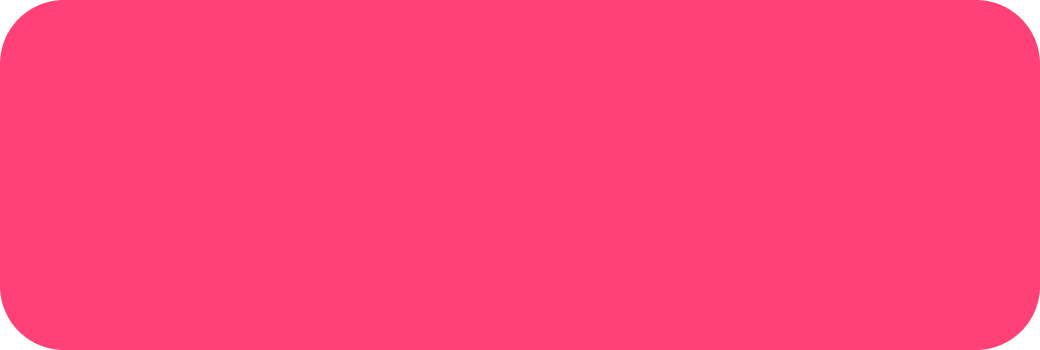 Автоматизация модели планирования и бюджетирования 
Реализация механизма формирования затрат и расчета себестоимости производственной продукции
Реализация сложных интерактивных форм для ввода планов и бюджетов
Настройка пакета отчетов и кубов для обеспечения анализа и визуализации результатов
Упрощение интерфейса взаимодействия пользователей с данными
Загрузка справочников и мэппингов аналитик, данных из MS Excel
Ввод и сохранение данных в бюджетные формы
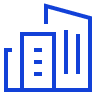 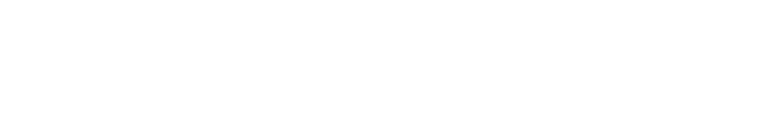 Организационный объем:
ГРКБ “Быстринское” включая 24 ЦФО
2,7 сек
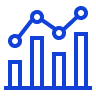 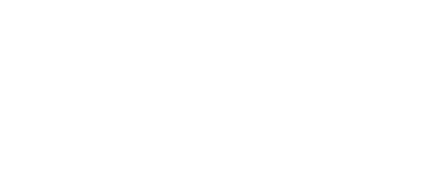 Объем форм:
12 отчетных форм18 бюджетных форм
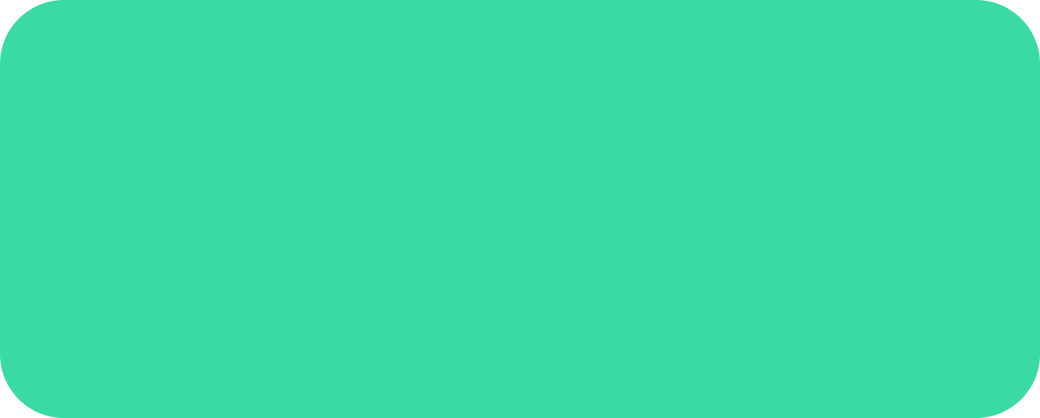 Одновременное сохранение 21 записи в 4 бюджетные формы каждым из 30 пользователей
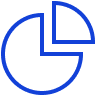 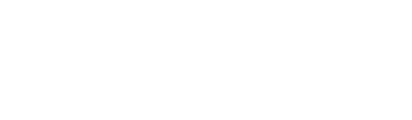 Детализация данных
до 151 МВЗ
3,2 сек
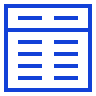 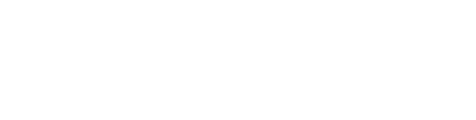 Сгенерировано записей
2,5 млн
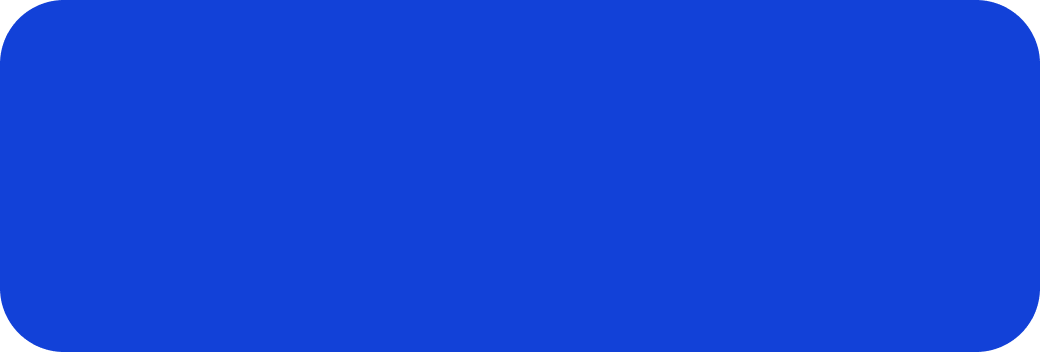 Открытие и обновление формы«Смета производственных затрат»
37,6 сек
Проекты
Ведущая ВИНК РФ
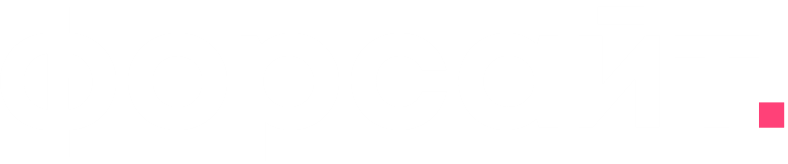 Корпоративная система управления инвестициями
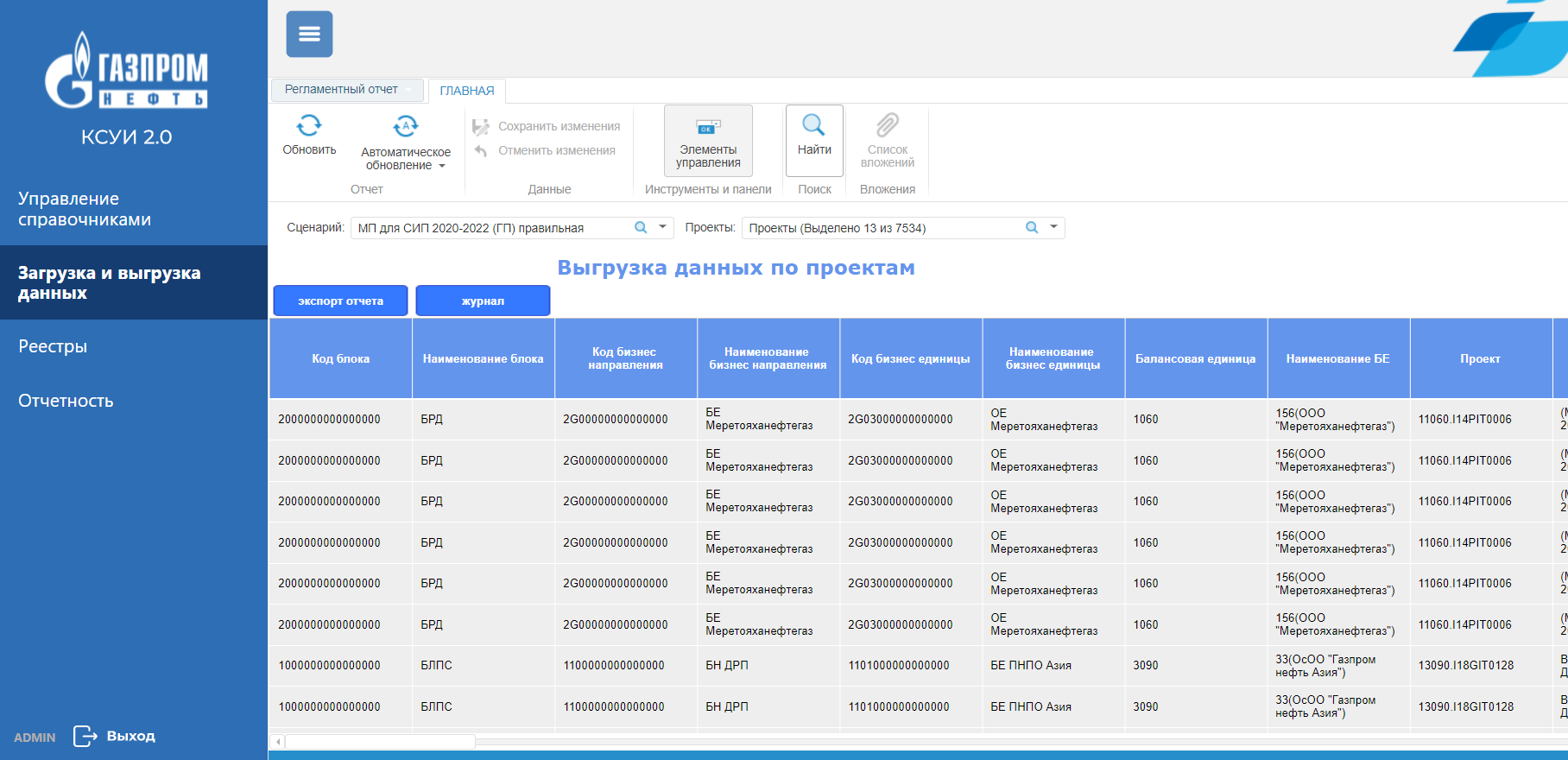 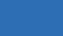 Задачи
Импортозамещение западного решения с сохранением функционала
Реализация модели, процессов и регламентов планирования и прогнозирования инвестиций
Сценарное моделирование и пересчет данных в альтернативных макропараметрах
Расчет основных инвестиционных показателей программ и проектов с учетом затрат разного типа в разрезе сценариев
Реализация функциональности по загрузке и обработке данных по планам и прогнозам инвестиций из Excel-файлов
Реализация функциональности по выгрузке данных по планам и прогнозам инвестиций из базы в Excel-файлы
Бизнес-эффект
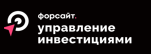 Централизованный сбор и мониторинг информации о реализации инвестиционных программ и проектов
Интерфейс и производительность системы удовлетворили требованиям
19
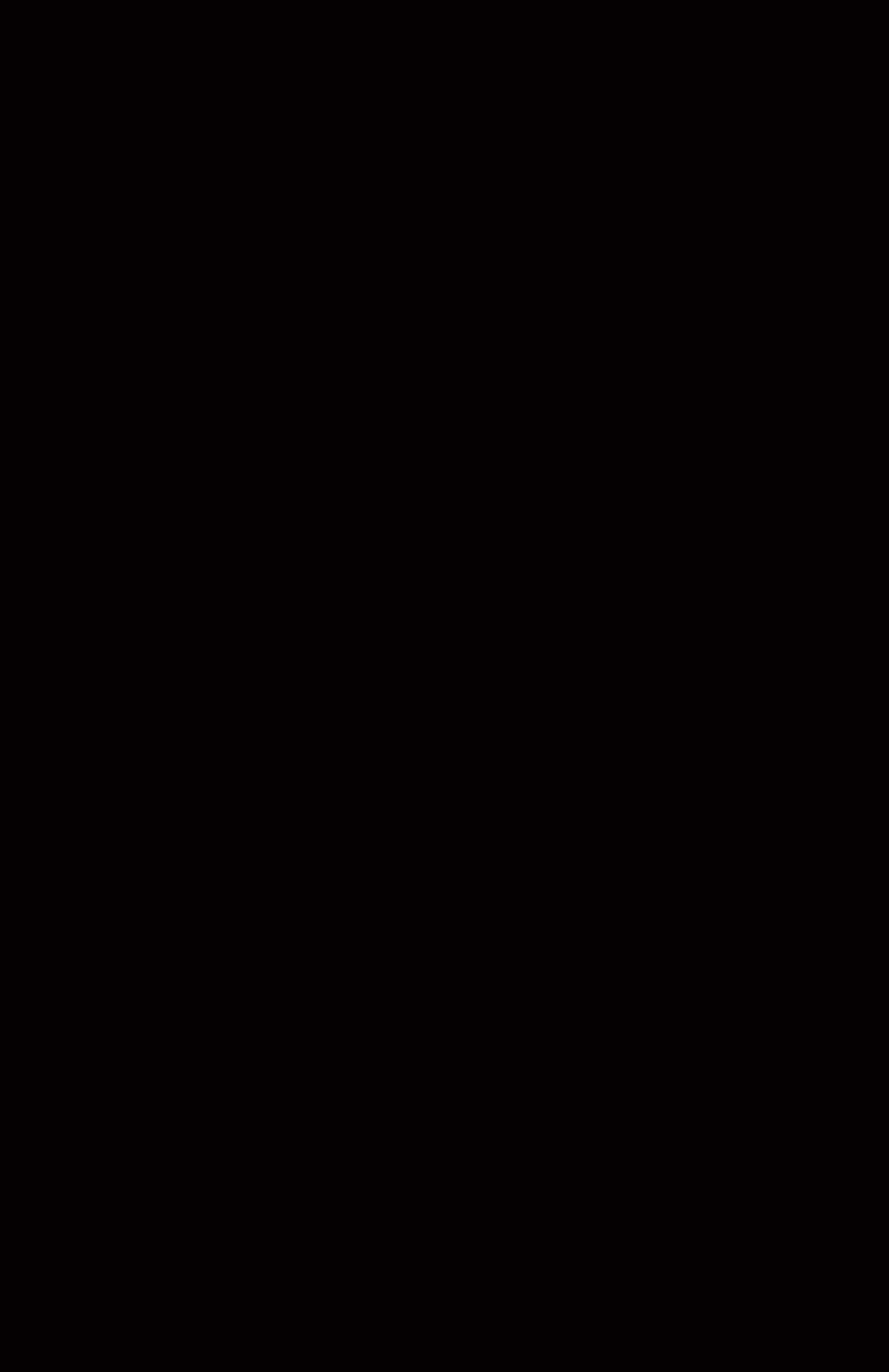 Проекты
ИСУБ КРЭА
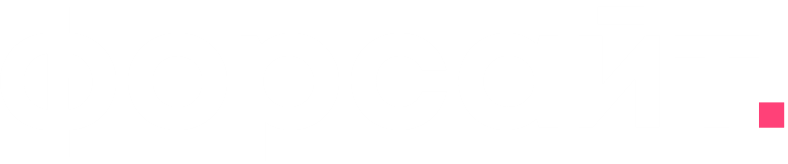 Информационная система  управления бюджетированием АО «Концерн Росэнергоатом»
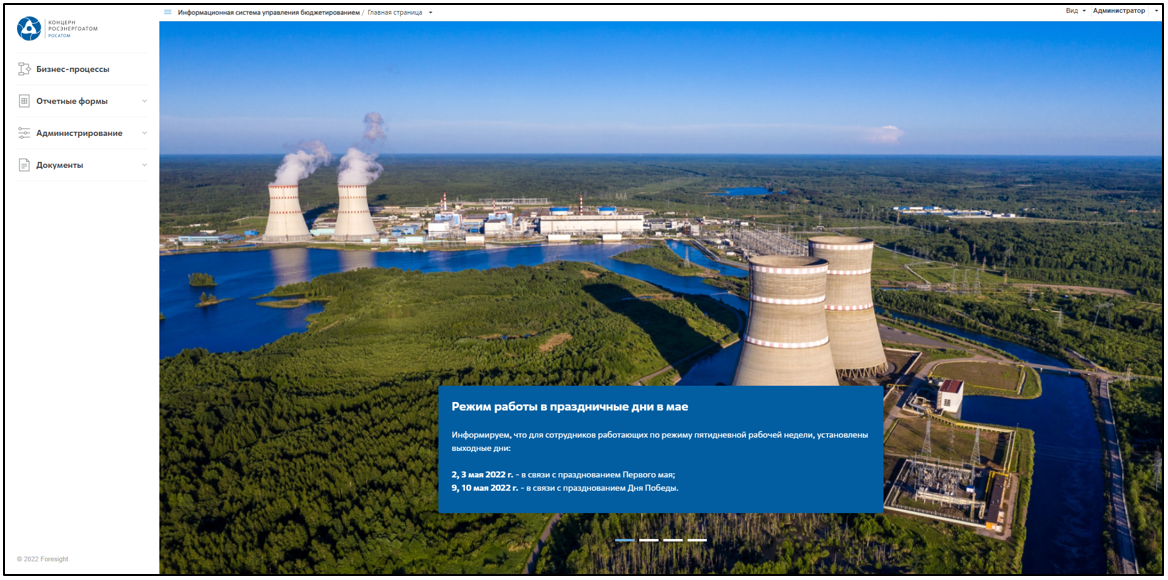 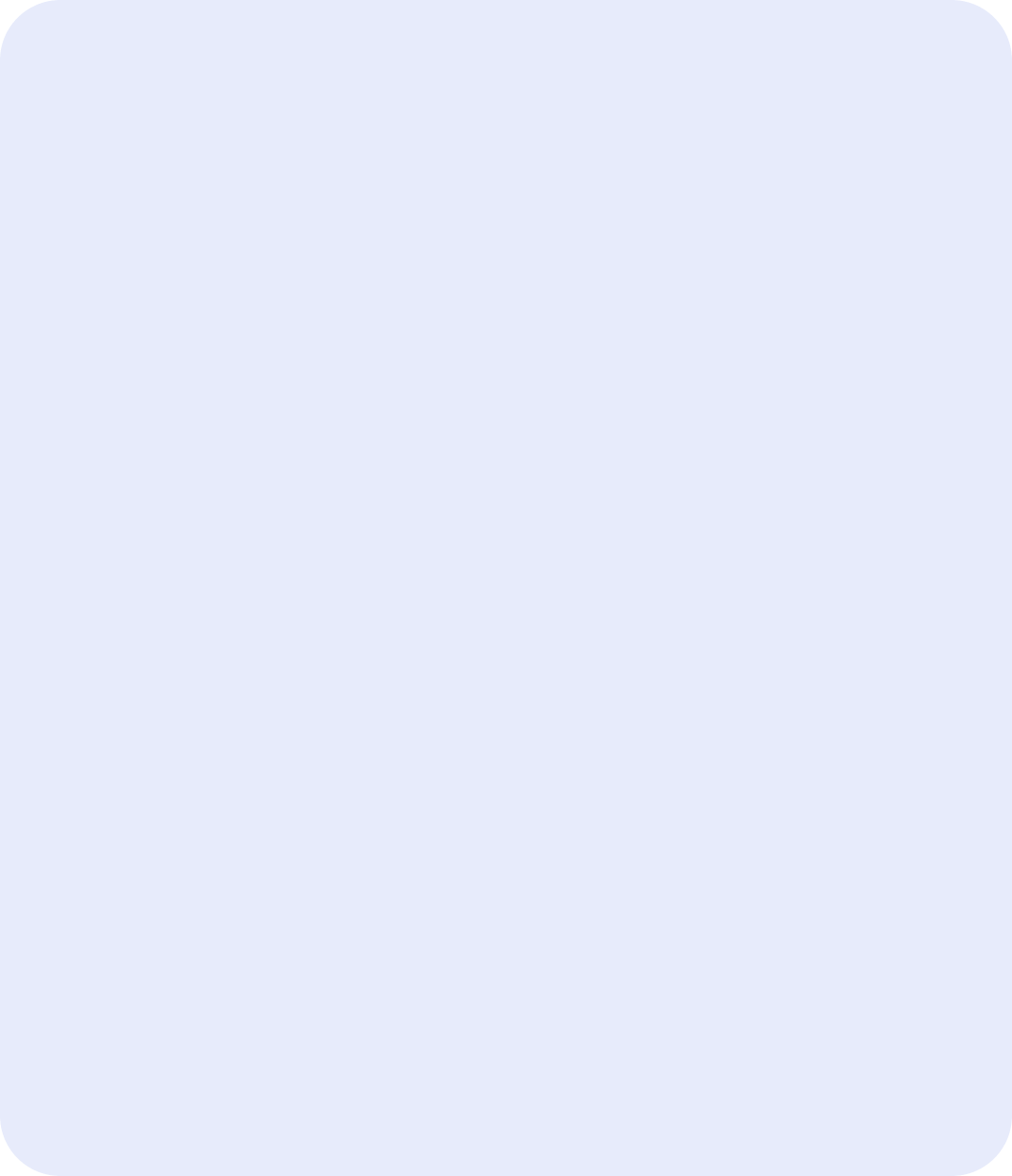 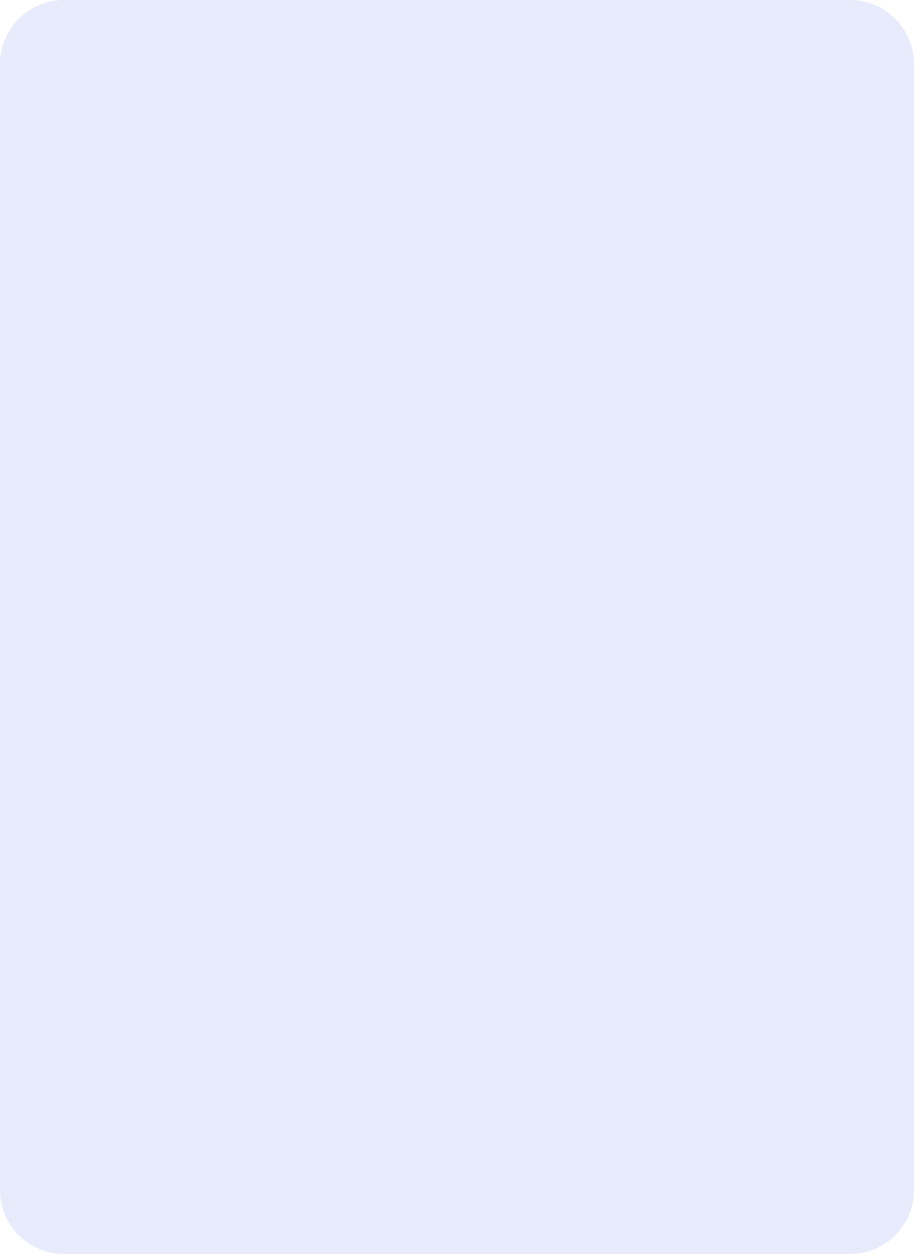 Основные результаты
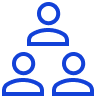 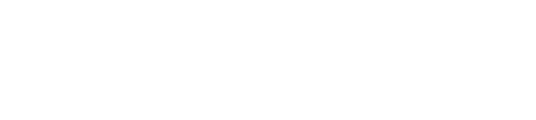 Количество пользователей
Автоматизация модели формирования бизнес-плана (на 5 лет) и сметы доходов и расходов и расшифровок  к ней
Реализация вспомогательных и сводных форм
Реализация процессов согласования и утверждения бизнес – плана и сметы
Реализация процессов корректировки бизнес – плана и сметы
Автоматизация заявочной компании
Реализация процесса исполнения сметы
Реализация процесса формирования прогноза исполнения сметы
Загрузка производственных показателей, выручки, данных из      SAP BW
Формирование отчетных форм скорректированной возвратной сметы и расшифровок к ней, об исполнении сметы, исполнения КПЭ
Формирование пояснений по отклонениям
250
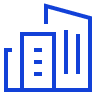 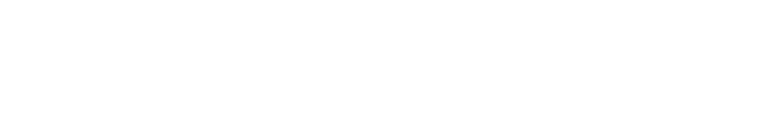 Организационный объем:
18 подразделений в объеме (11 АЭС, центральный аппарат, 6 малых филиалов)
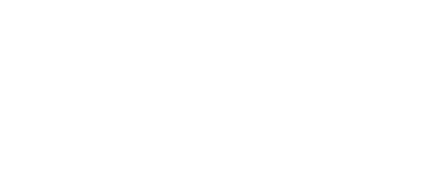 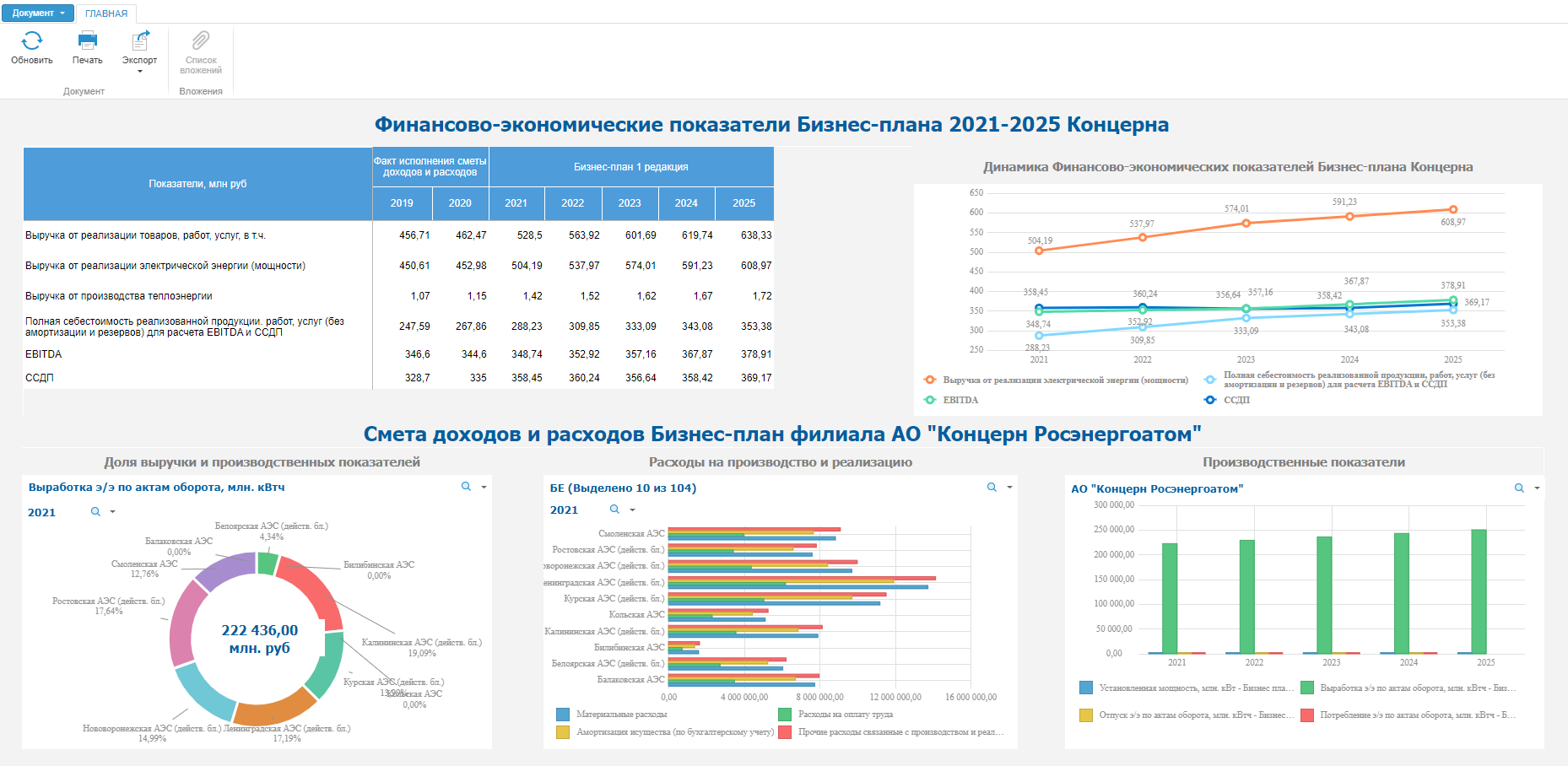 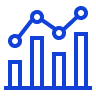 Объем форм:
200 отчетных форм200 бюджетных форм
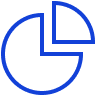 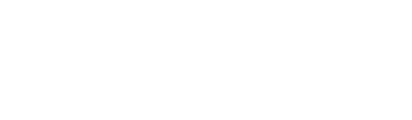 Детализация данных
10 лет глубина хранения ретроспективных данных
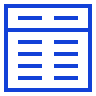 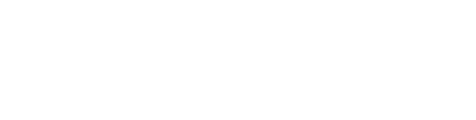 Алгоритмы расчета
400
~ 30Гб данных хранится в рамках годового бюджетного цикла
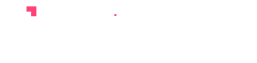 20
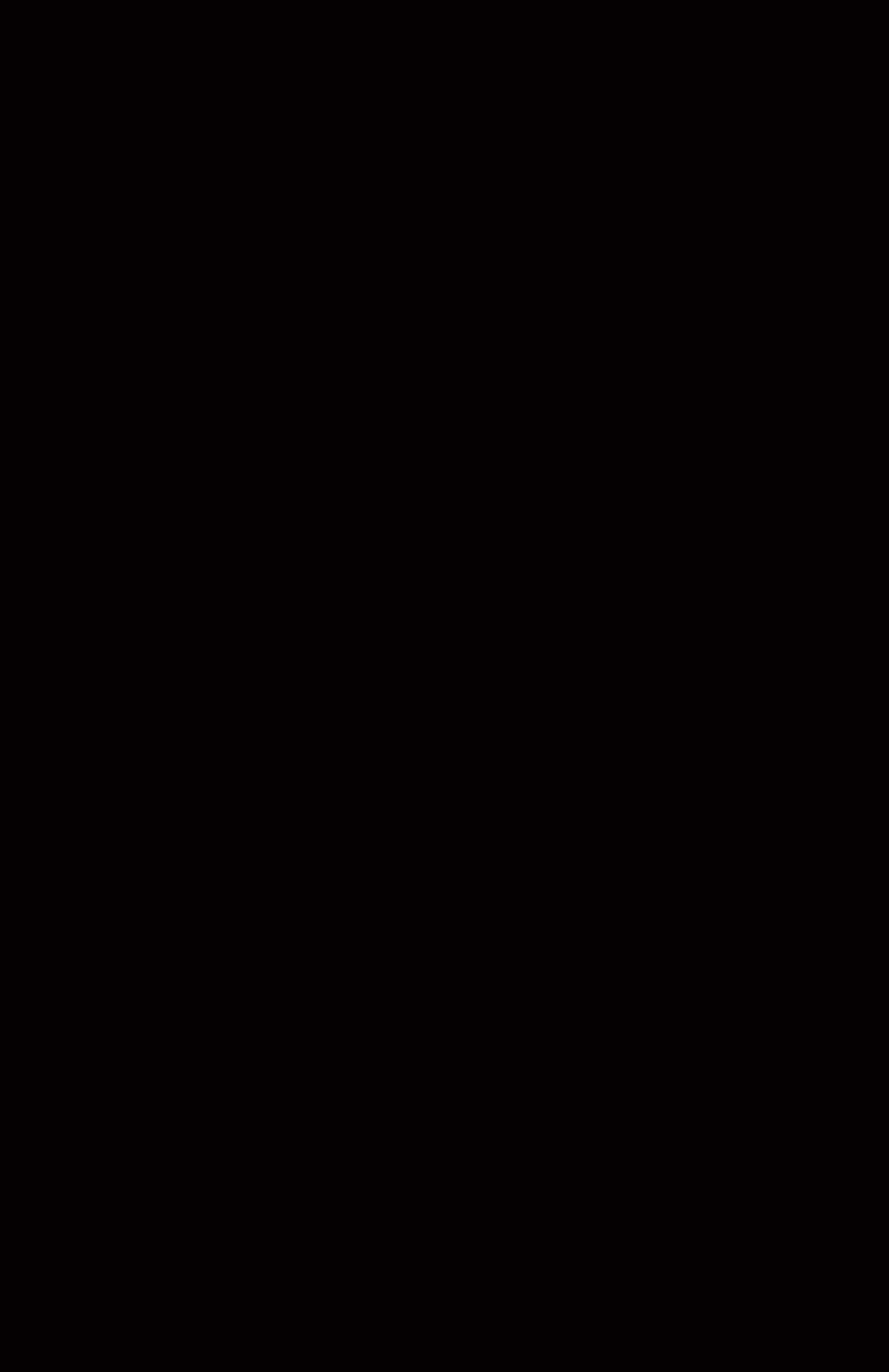 Проекты
Ведущая международная ГК в сфере добычи и переработки минеральных ресурсов
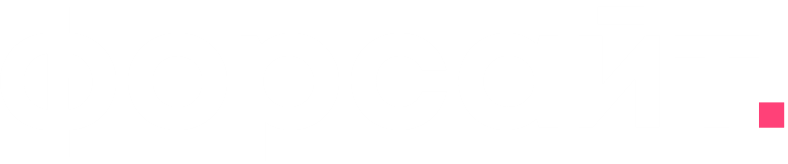 Стратегическое и оперативное планирование производственного процесса
Задачи
Повышение прибыльности компании за счет повышения точности стратегических прогнозов развития
Максимизация дисконтированной прибыли
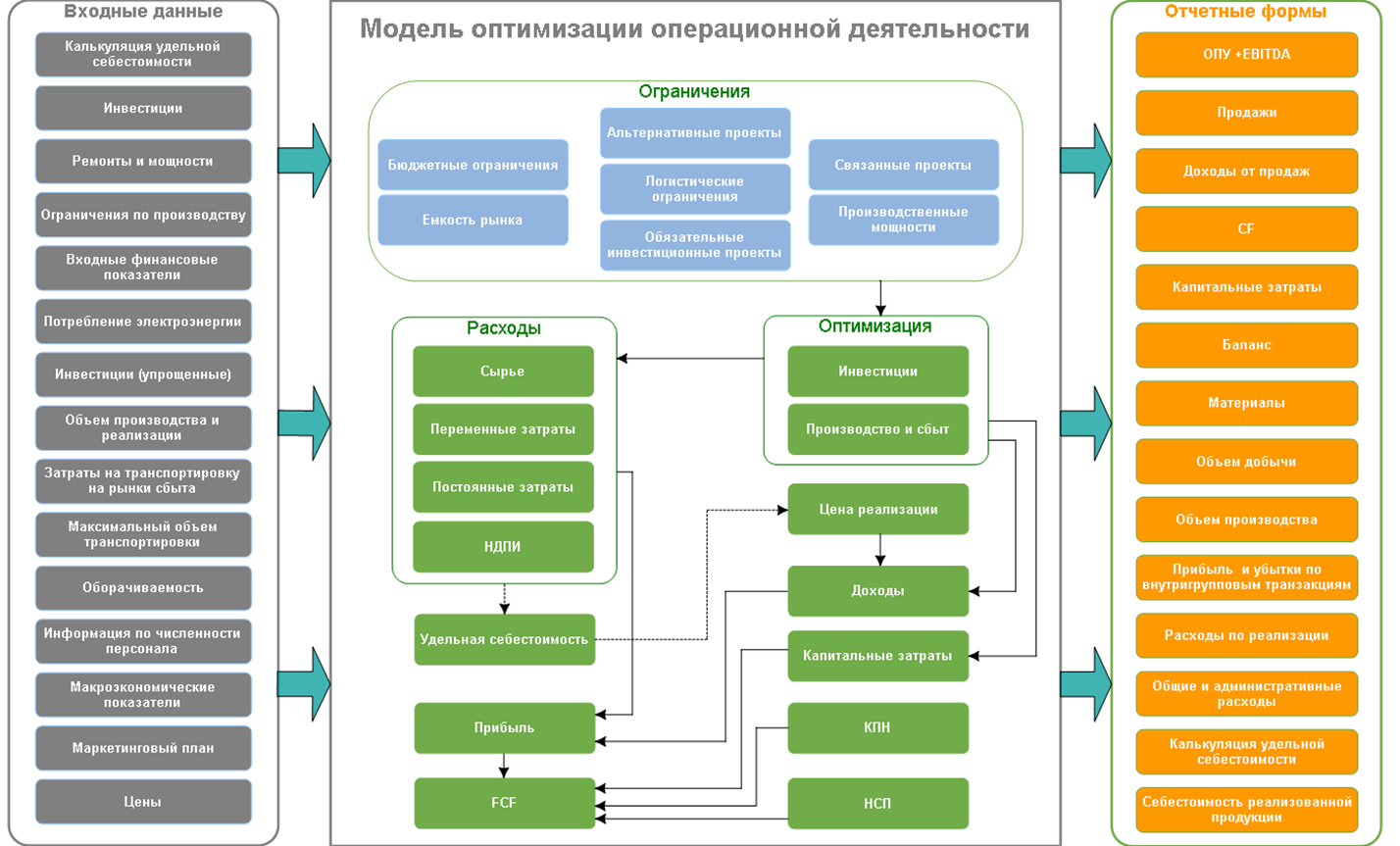 Результаты
модель учитывает 50 тыс. ограничений на инвестиционный бюджет, на производственные мощности, на логистику, на спрос и т.д.
модель охватывает 27 заводов компании по 200 производственным единицам, по 200 инвестиционным проектам, по 150 товарам
модель обеспечивает оптимизацию:
плана продаж
плана производства
плана технического обслуживания и ремонтов
инвестиционной программы
плана потребления сырья и основных материалов
плана по персоналу
плана закупок
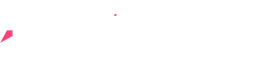 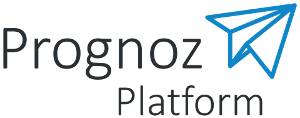 21
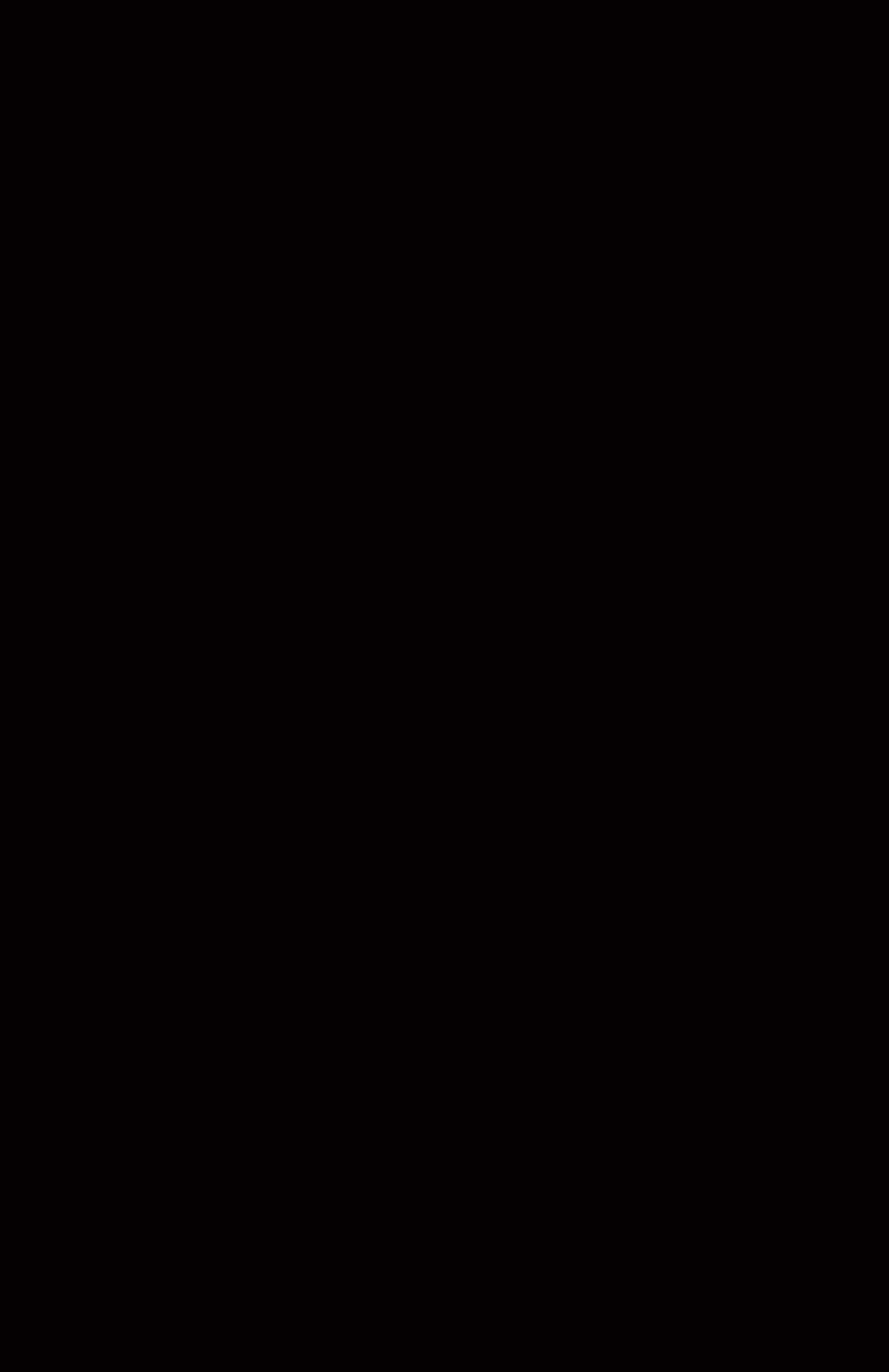 Проекты
Крупнейший ГМК холдинг
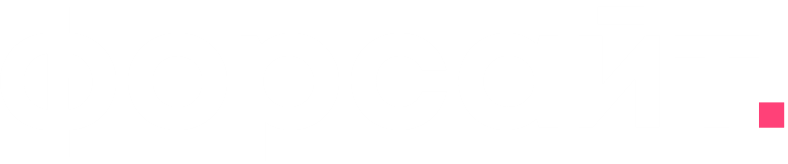 Система моделирования металлургического производства
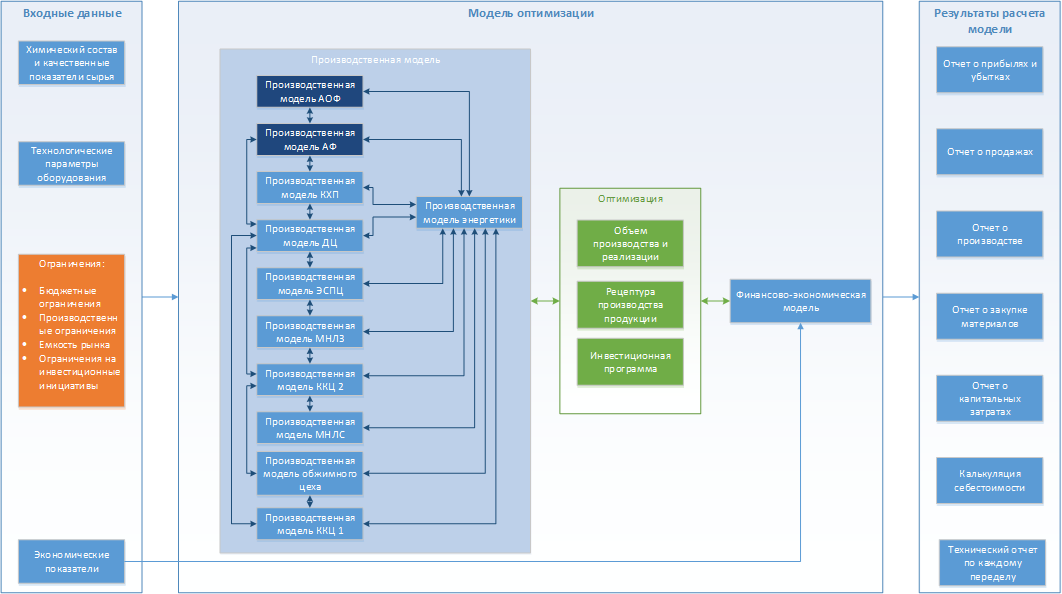 Задачи
Комплексная оптимизация всех переделов металлургического производства от сырья до полу-фабрикатов
Автоматизация процесса интегрированного производственного, финансового и инвестиционного планирования
Результаты
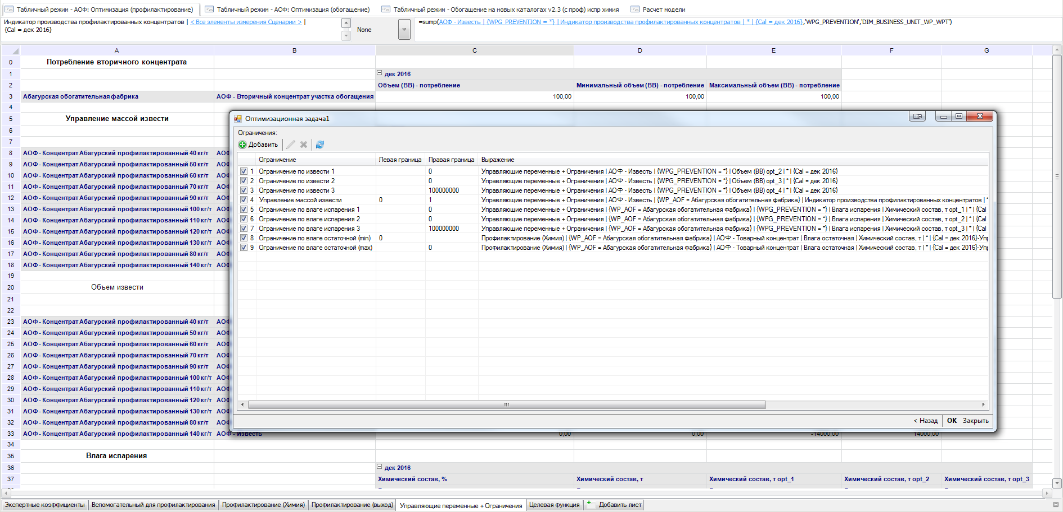 Оптимизация производственной программы каждого передела с учетом текущих рыночных факторов (стоимость сырья, готовой продукции и стоимость трансформации) в периоде планирования
Подбор оптимальной шихты (рецептуры) на каждом переделе
Формирование оптимального инвестиционного портфеля
Формирования сбалансированного оптимального производственного, финансового и инвестиционного планов на уровне площадок компании и находящихся под их управлением активов в годовой, месячной и недельной динамике
Формирование консолидированных планов всей компании
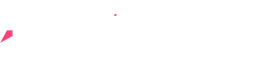 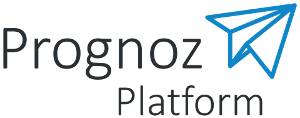 22
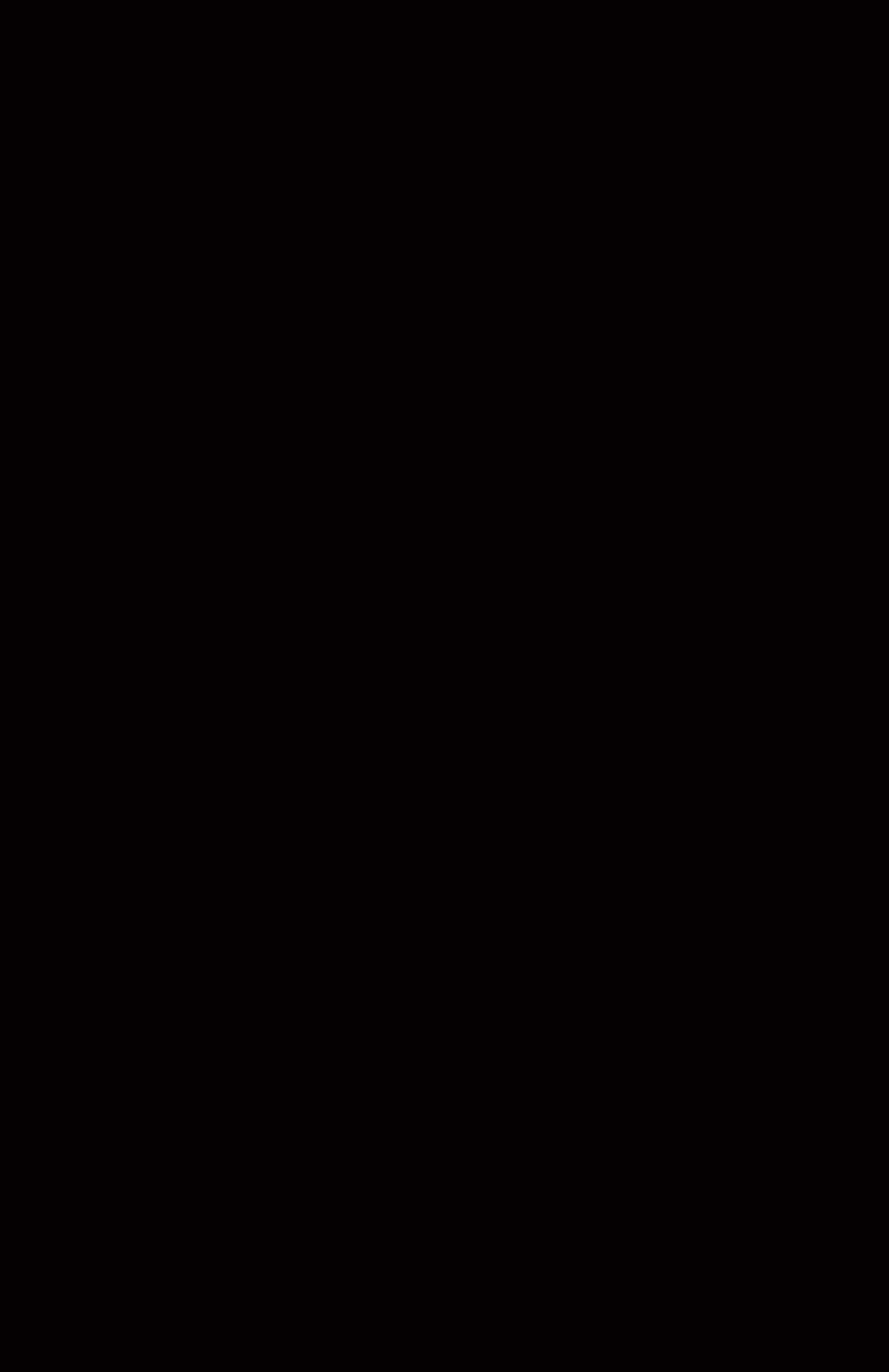 Проекты
Крупнейший международный производитель продуктов питания
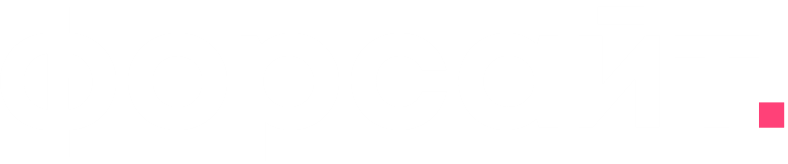 Система оптимизации производства
Задачи
Оптимизация производственных процессов
Повышение эффективности процессов закупки, распределения сырья для обеспечения нужд производства, а также оптимизация производственных планов с целью формирования запасов для удовлетворения перспективных потребностей
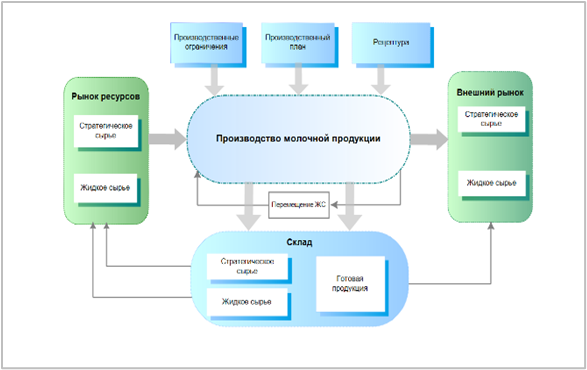 Результаты
Автоматизация производственного планирования
Реализованы модели:
оптимальной и сбалансированной производственной программы в разрезе SKU / производственной площадки
оптимального управления складскими запасами сырья и готовой продукции для обеспечения потребности в будущих периодах
подбора оптимальной рецептуры производства исходя из качественных и ценовых характеристик сырья
оптимального логистического плана перемещения сырья между площадками
динамической оптимизации издержек на недельном, месячном и годовом горизонтах планирования по 22 промышленным площадкам
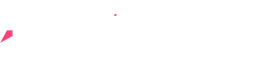 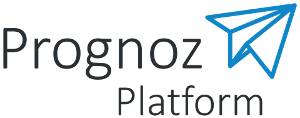 23
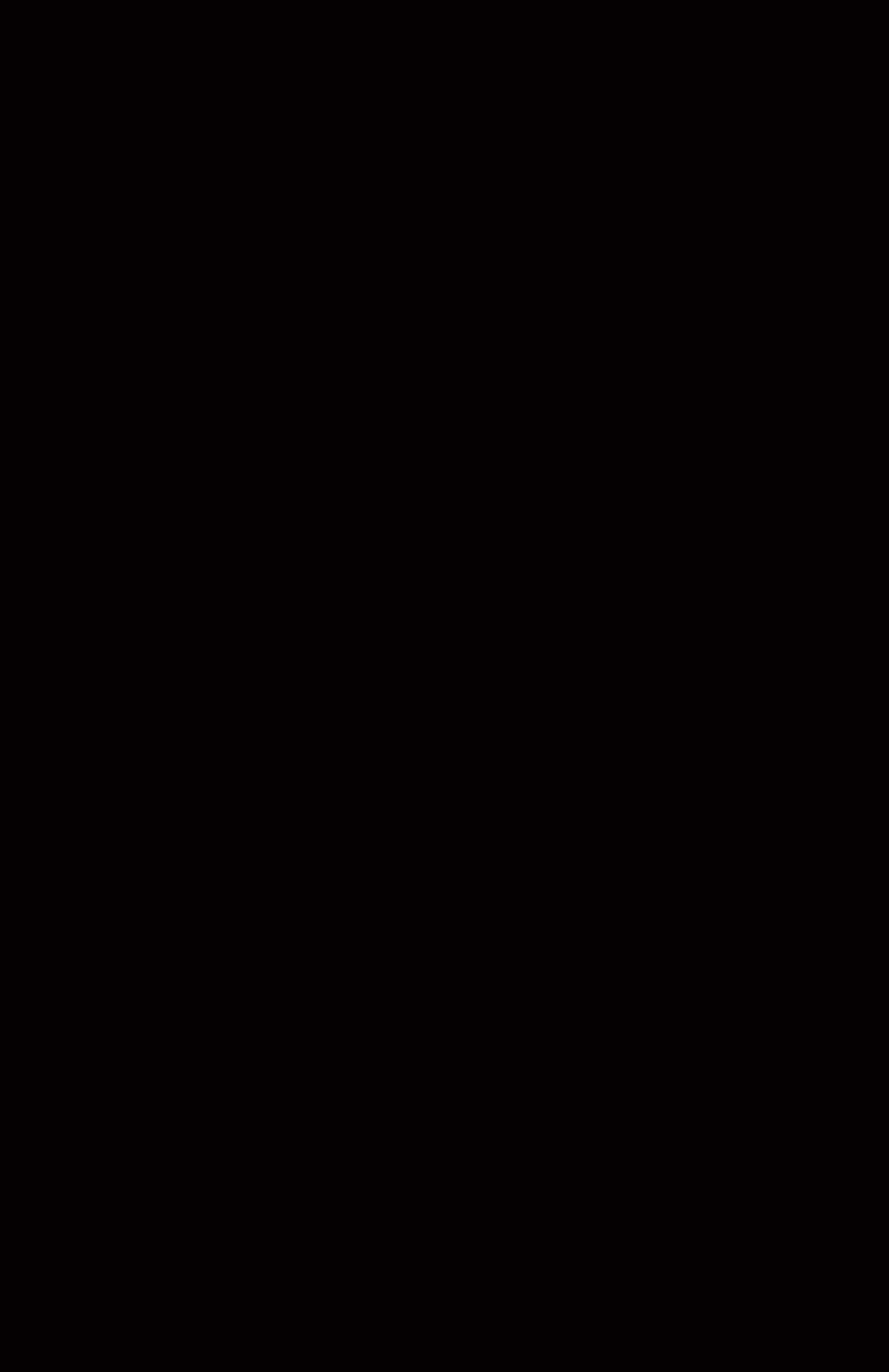 Проекты
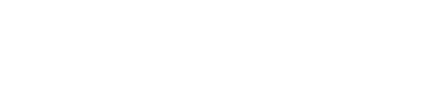 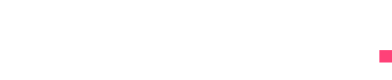 Проект импортозамещения: миграция с Tableau на Форсайт.Аналитическая платформа (ФАП)
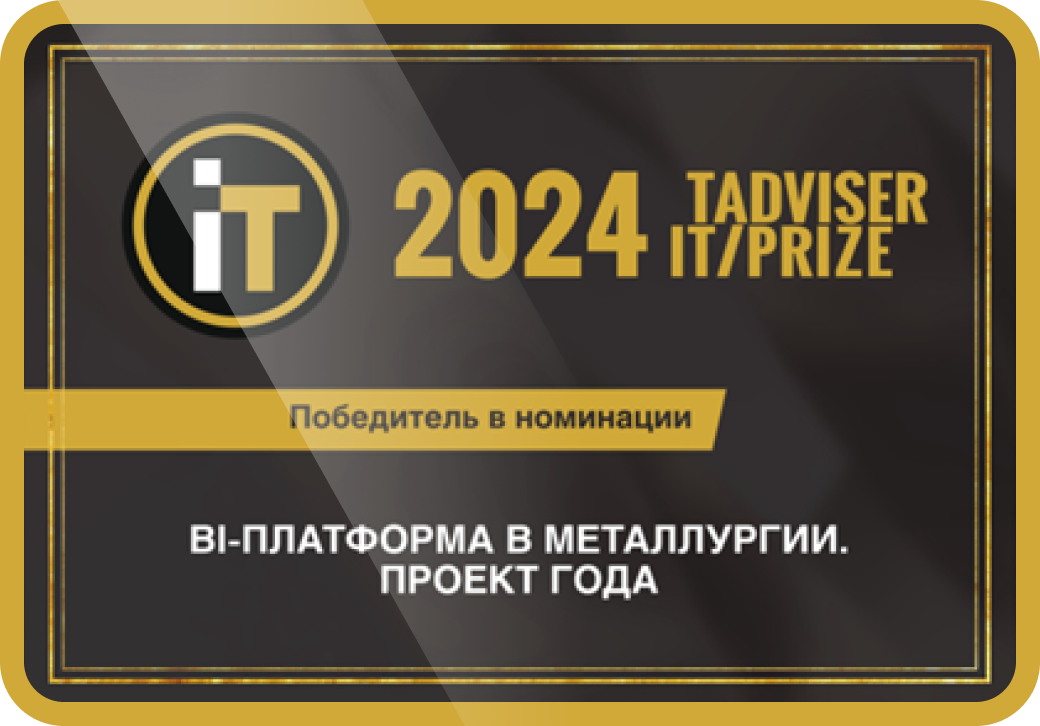 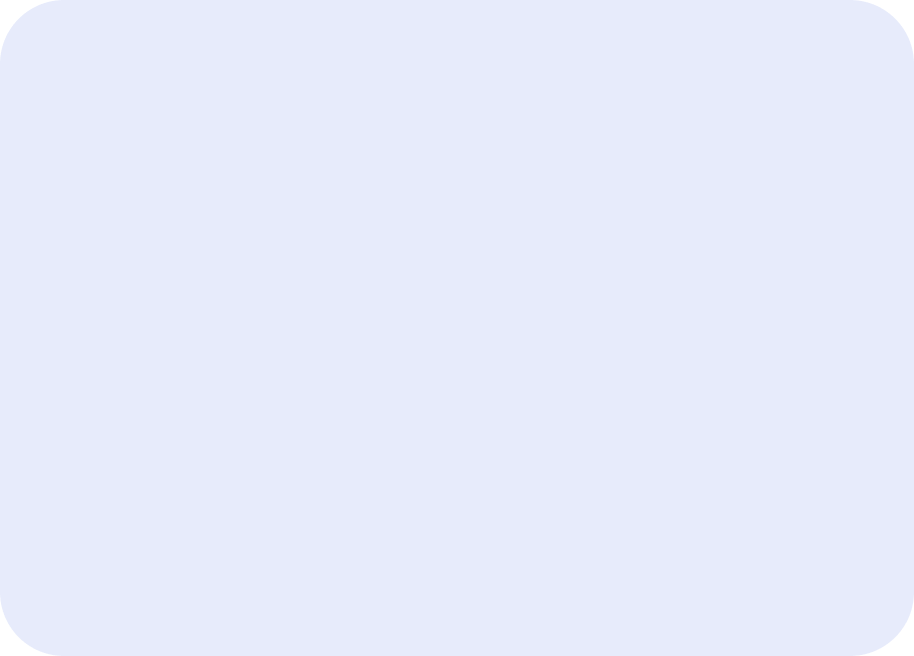 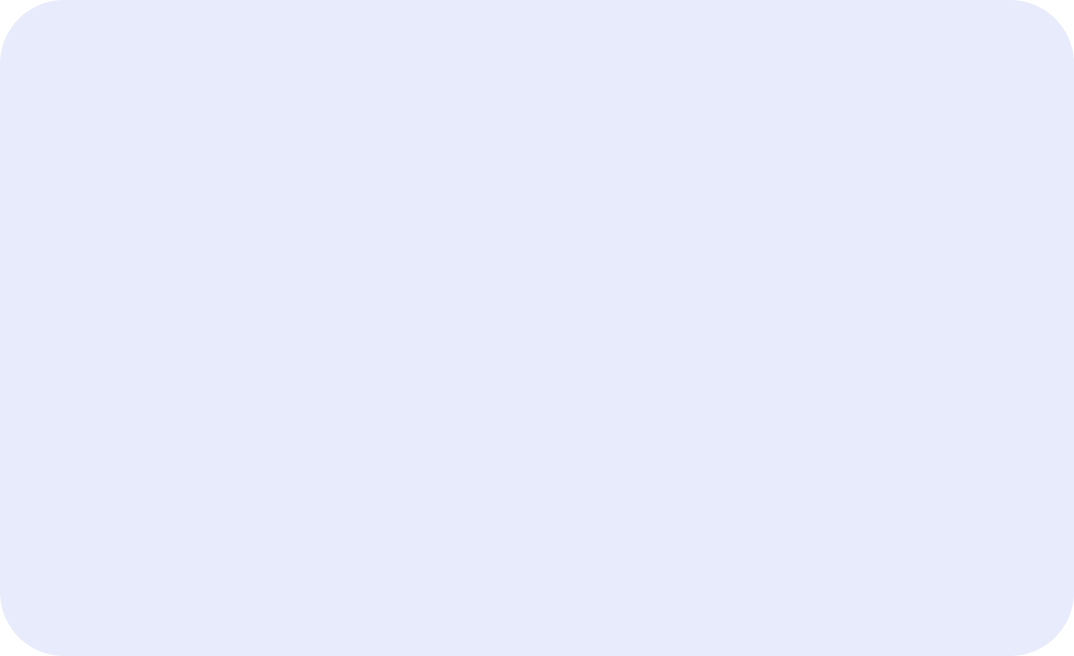 Выгоды проекта
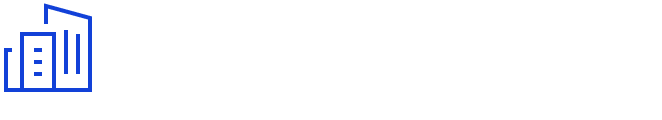 Организационный объем:
12 департаментов
Миграция на санкционно-  независимую платформу. Обеспечение устойчивости и непрерывности деятельности Компании.
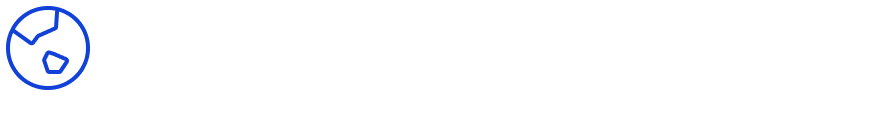 Географический объем:
Москва, Мурманск, Норильск, Чита
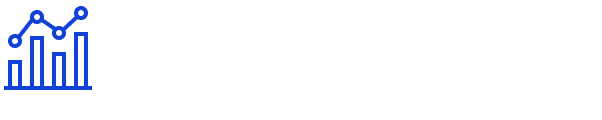 Объем отчетных форм:
42 панели
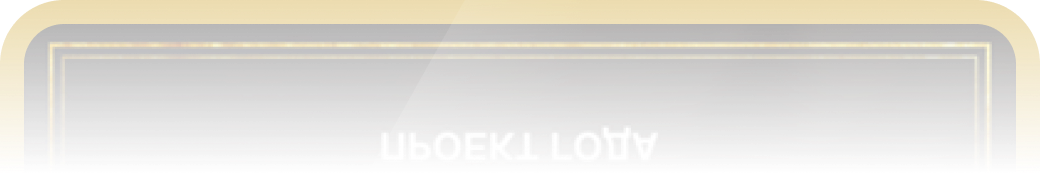 Метрики проекта
Миграция была реализована в полном объеме и в сжатые сроки. Достигнуто практически полное соответствие бизнес логике и визуализация Tableau средствами исключительно коробочного решения ФАП без программирования. Настроена обновленная ролевая модель в соответствии с требованиями Заказчика.
С высоким качеством проведена миграция всех отчетов корпоративного уровня. Проведена передача знаний и оказана поддержка консультантам Заказчика при переносе разработок на продуктивный ландшафт системы.
Обеспечено сохранение заданных критериев производительности, удобства работы бизнес пользователей. Организована поддержка и развитие приложений командой на стороне Компании. Подготовлены инструкции и видеоролики для ряда пользователей, разработаны спецификации по всем дашбордам
(в среднем на дашборд)
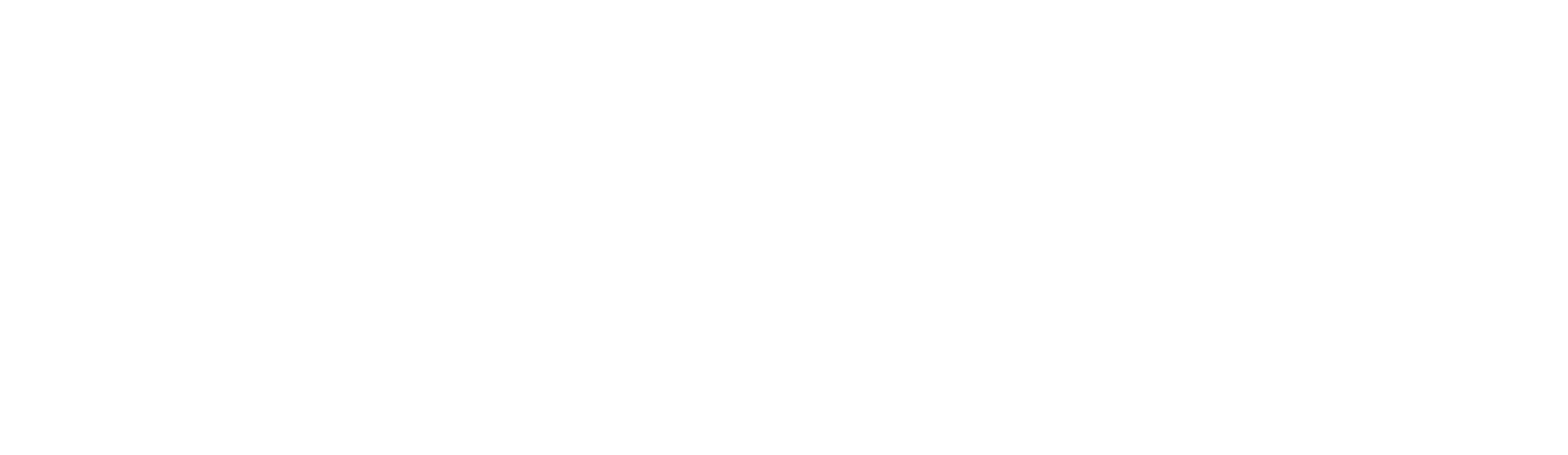 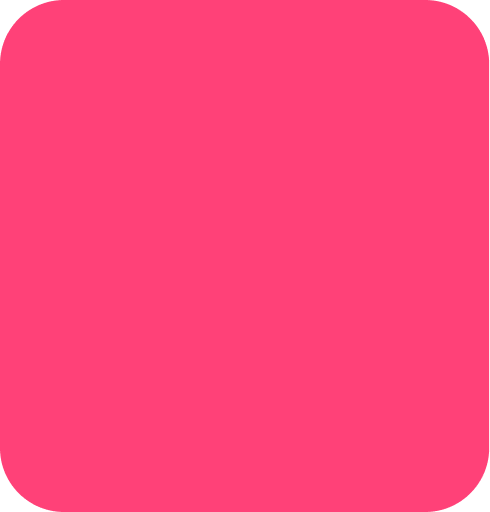 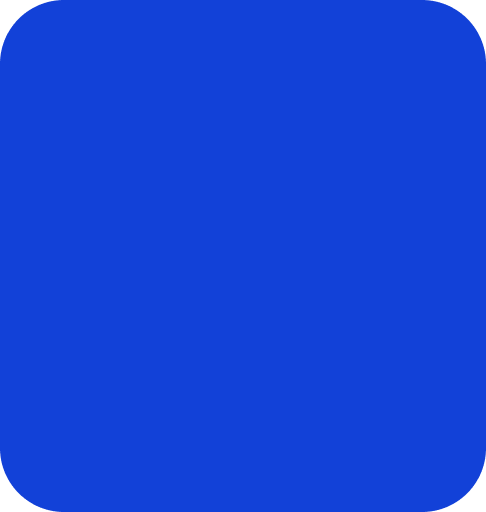 Lead Time
Cycle Time
План, дней
План, дней
13.75
6.05
Факт, дней
Факт, дней
14.36
5.98
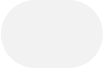 13
Дальнейшие шаги (предложение для обсуждения в рабочем порядке)
ПОДГОТОВКА И ЗАЩИТА БИЗНЕС КЕЙСА (ДОРОЖНАЯ КАРТА, ОЦЕНКА РИСКОВ И 
БЮДЖЕТ ПИЛОТА)
ВЫБОР, 
ПРОРАБОТКА, ОЦЕНКА, ОБОСНОВАНИЕ ПОТЕНЦИАЛЬНОГО ПИЛОТА
ОПРЕДЕЛЕНИЕ ГРАНИЦ ПИЛОТА, ПОДГОТОВКА И 
СОГЛАСОВАНИЕ ТЗ
ПЕРЕХОД К РЕАЛИЗАЦИИ ПИЛОТА И МОБИЛИЗАЦИЯ РЕСУРСОВ
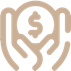 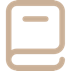 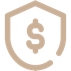 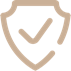 ПОДДЕРЖКА РУКОВОДСТВА И ФУНКЦИОНАЛЬНЫХ НАПРАВЛЕНИЙ
ДЕТАЛЬНОЕ ПЛАНИРОВАНИЕ, РАЗУМНОЕ ФИНАНСИРОВАНИЕ И ПОНЯТНЫЙ ОБЪЕМ
ЭФФЕКТИВНЫЙ ИНСАЙТ И МИНИМИЗАЦИ РИСКОВ 
БУДУЩИХ ПРОЕКТОВ
РЕЗУЛЬТАТЫ ПИЛОТА
ПЕРЕХОД К ПРОЕКТАМ
25
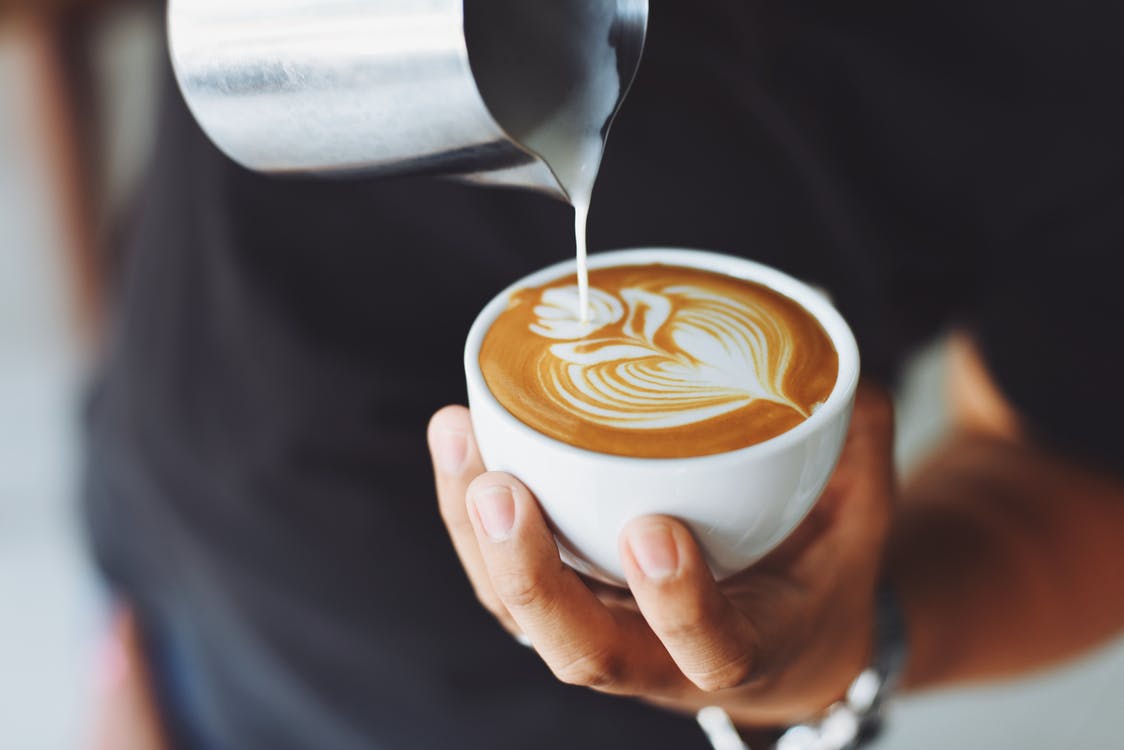 Спасибо 
за внимание!

Вопросы и ответы…
26
Дисклеймер
Заявления в данной презентации предназначены для обозначения нашего общего направления по развитию продуктов. Они предназначены только для информационных целей и не могут быть включены в какой-либо договор. Это не обязательство по предоставлению каких-либо материалов, кода или функций, и на него не следует полагаться при принятии решений о покупке. Разработка, выпуск, сроки и цены на любые версии или функции, описанные для продуктов компании ООО Форсайт, могут быть изменены и остаются на усмотрение компании ООО Форсайт.
Заявления в данной презентации, касающиеся будущих планов, ожиданий, убеждений, намерений и перспектив компании ООО Форсайт, являются «прогнозными заявлениями» и подвержены существенным рискам и неопределенности. Вся информация в этой презентации актуальна по состоянию на сентябрь 2024 года, и компания ООО Форсайт не берет на себя обязательств обновлять какие-либо заявления в свете новой информации или будущих событий.
27
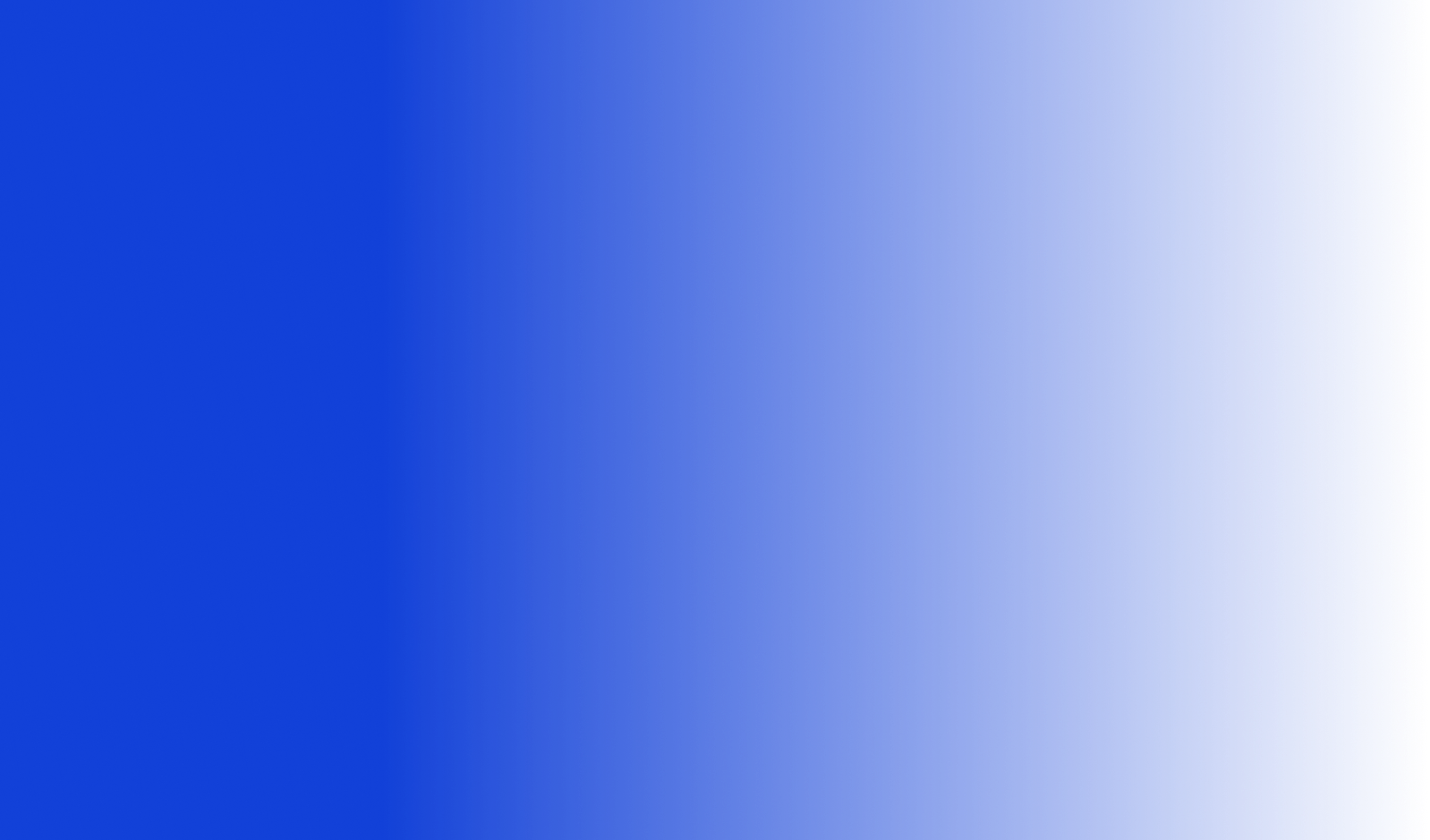 Спасибо за внимание!
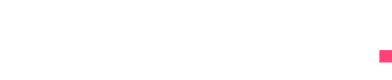 Наша миссия - помочь клиентам и партнерам взглянуть на данные по-новому, найти новые возможности раскрыть свой бизнес-потенциал
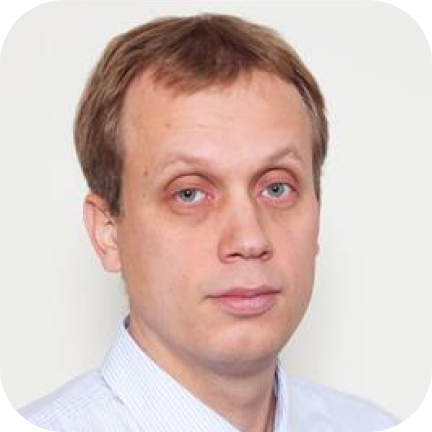 Антон Татауров
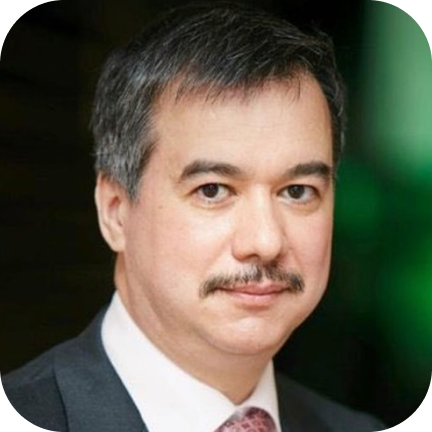 Артур Хамидуллин
Департамент прямых продажКоммерческий директор+7 (903) 960 3784
Департамент продвижения отраслевой экспертизыДиректор департамента+7 (916) 993 3595